How new/create form requests are processedDataflow view
Web Server
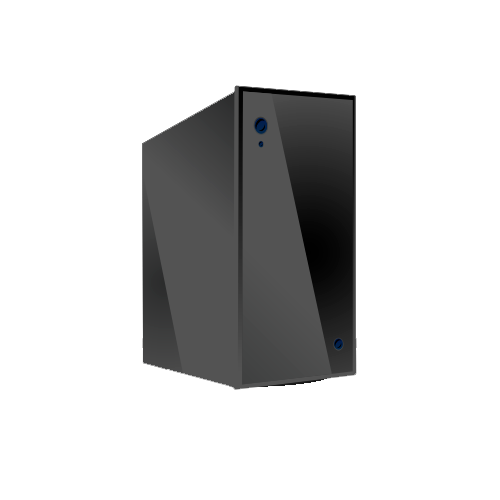 Ye OldeInternet
Browser
DB
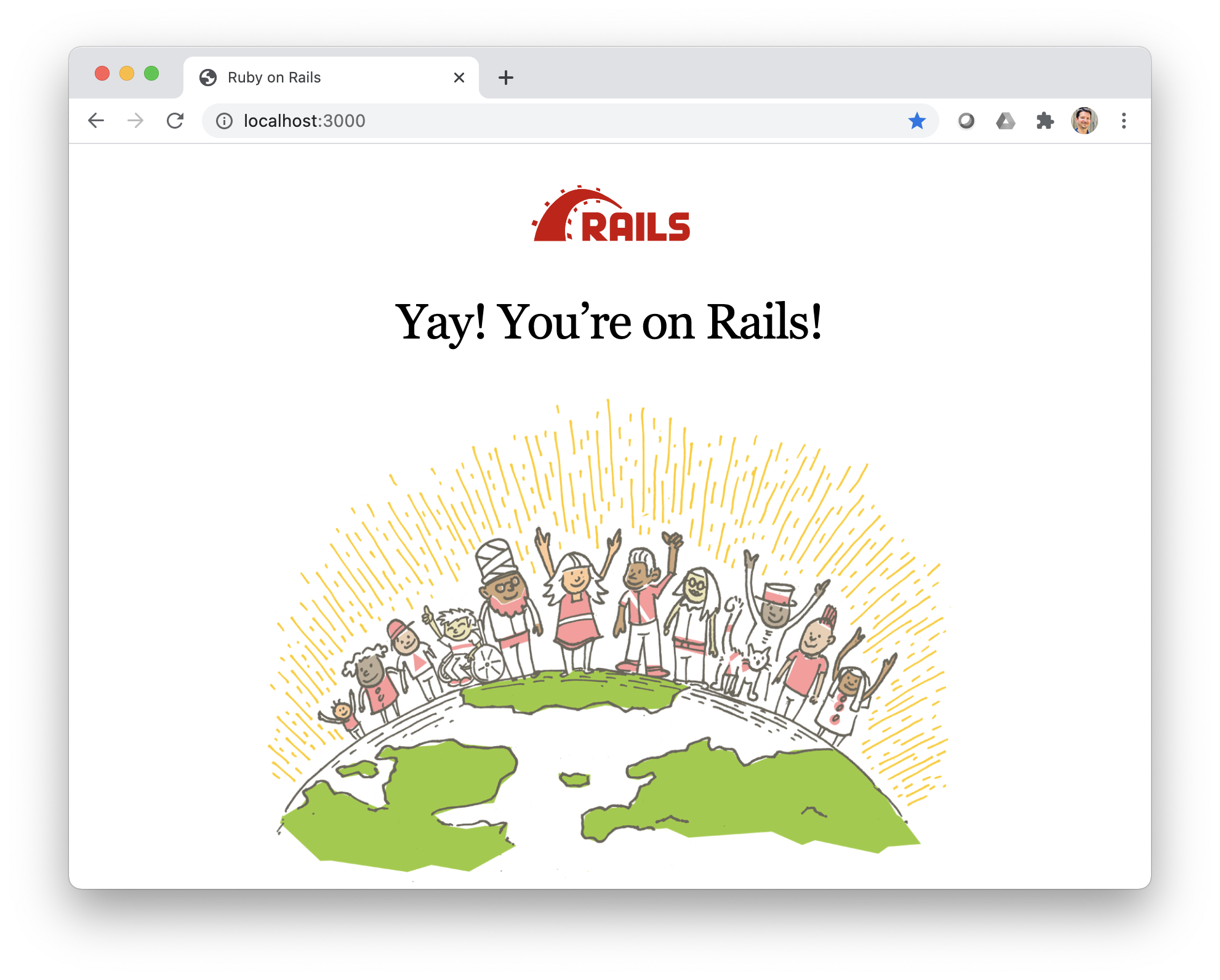 Router
Controller
Model
View
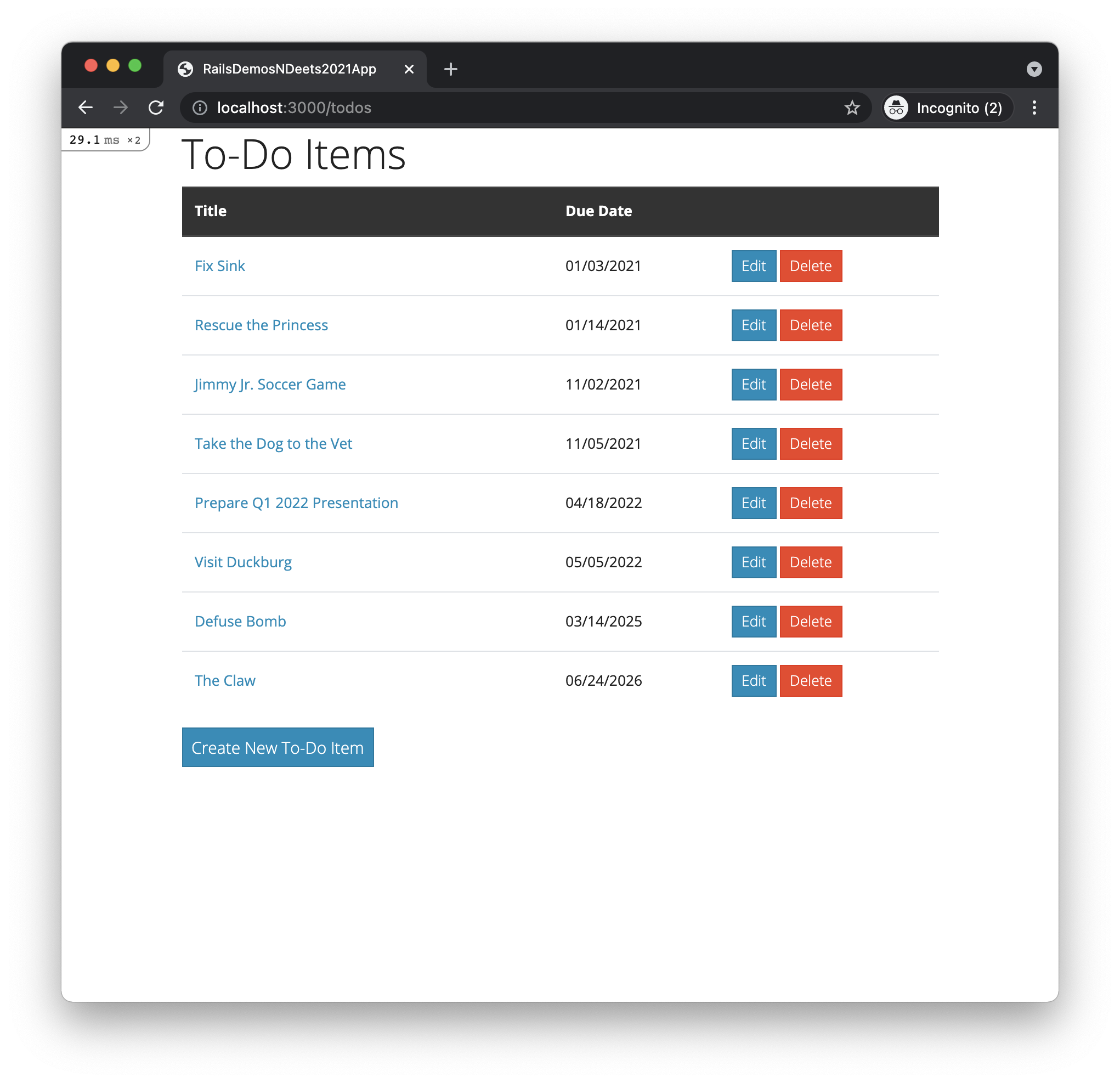 User presses button (link)
Web Server
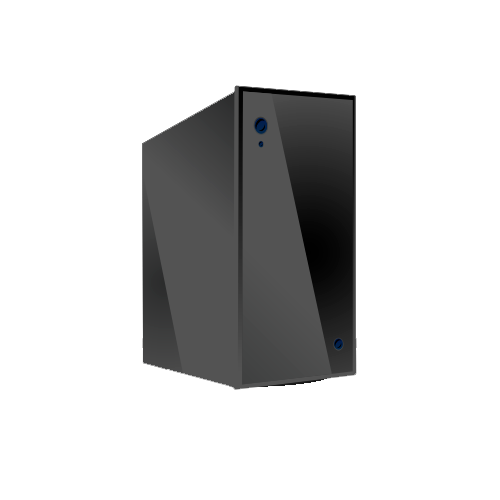 Ye OldeInternet
Browser sends HTTP GET request
Browser
DB
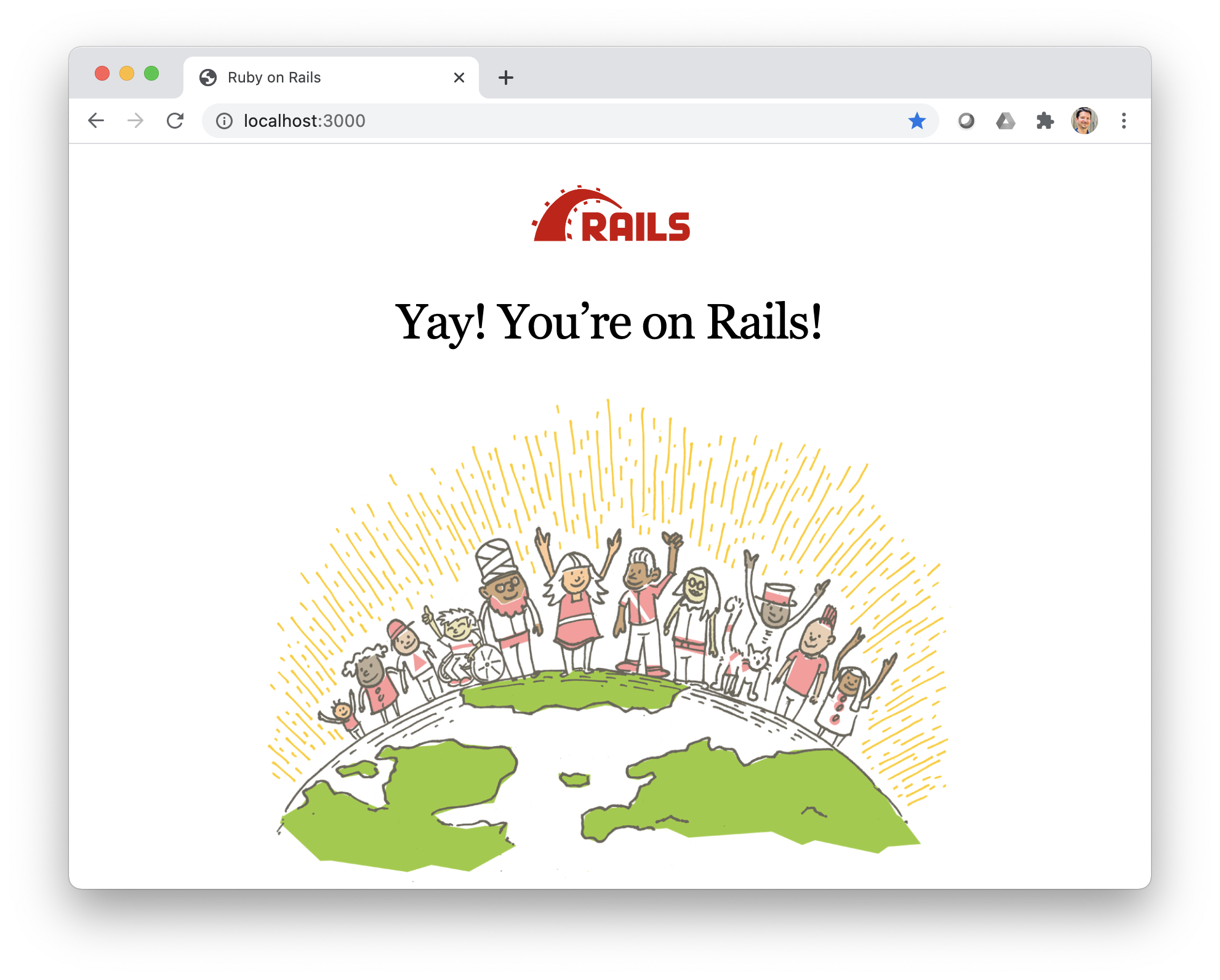 Router
Controller
Model
View
Web Server
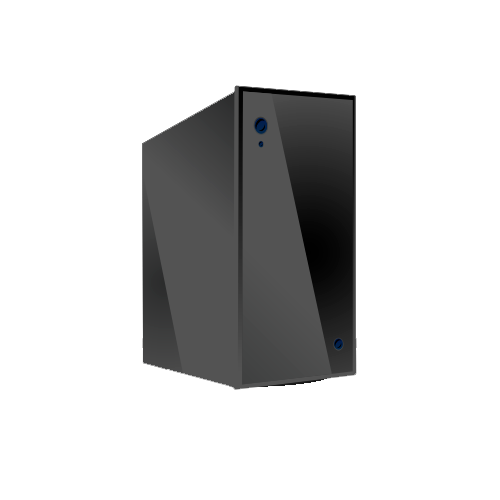 Ye OldeInternet
Router looks up route that matches the request, and calls controller action
Browser
DB
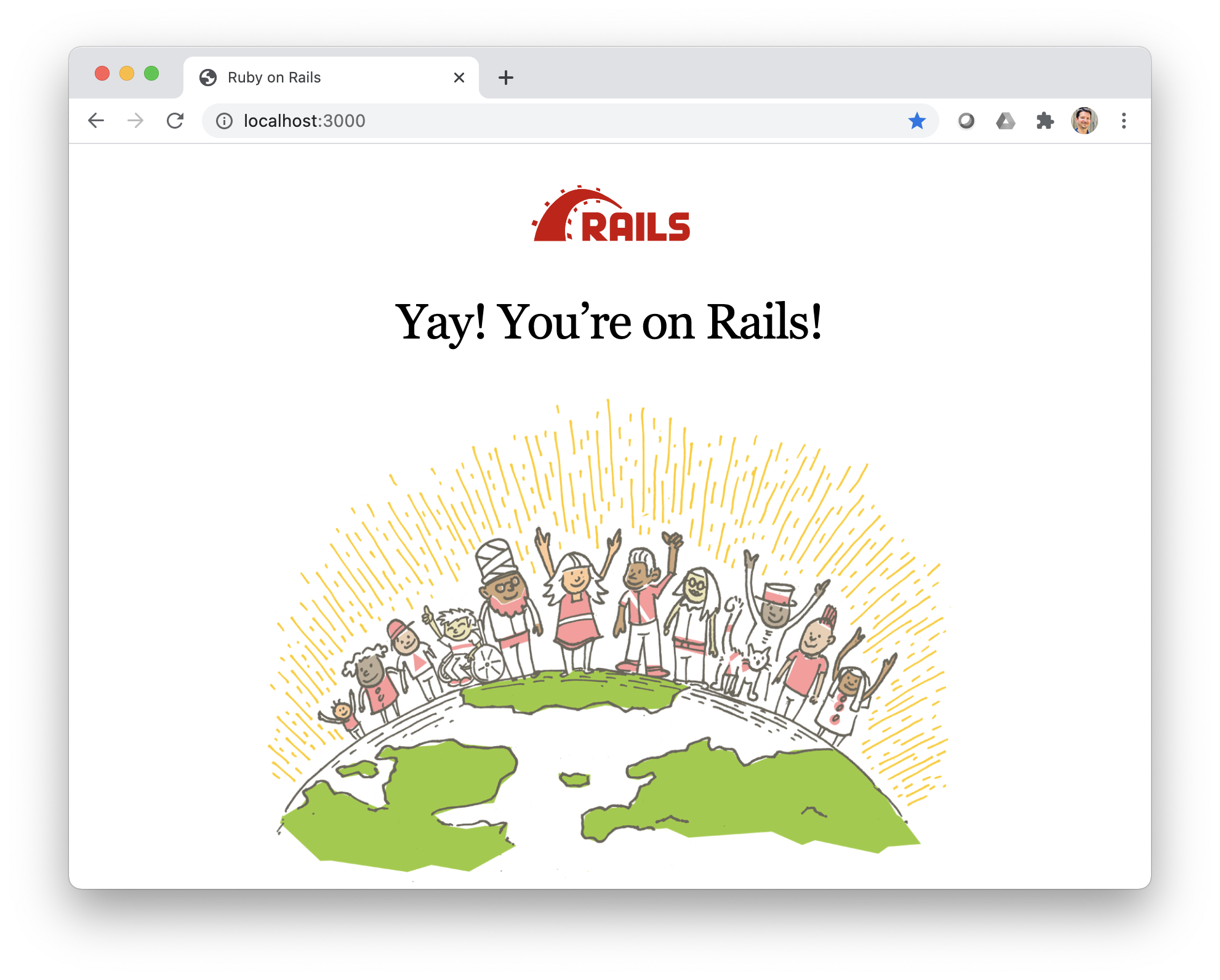 Router
Controller
Model
View
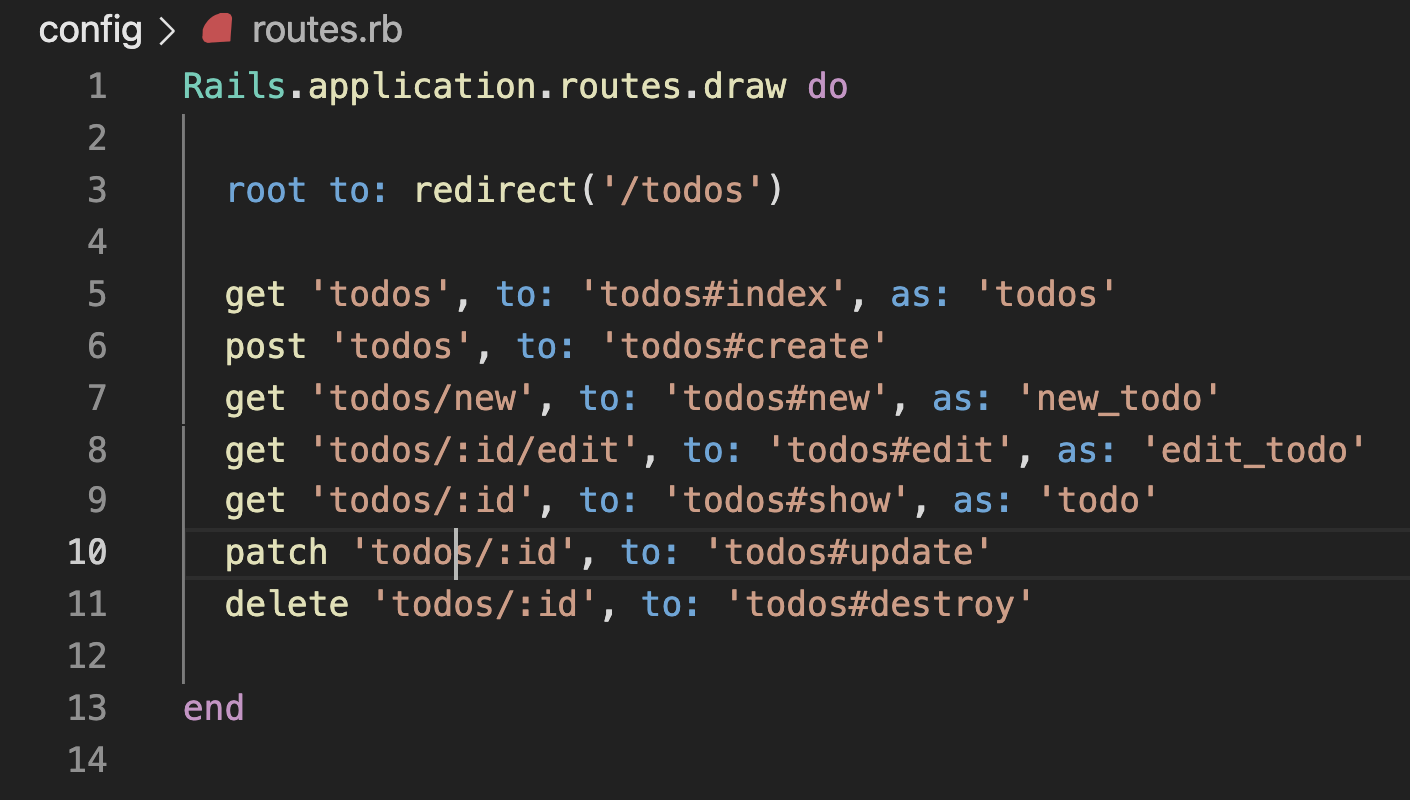 For HTTP GET requests with “todos/new” as resource path…
… call the new method of the TodosController class
Web Server
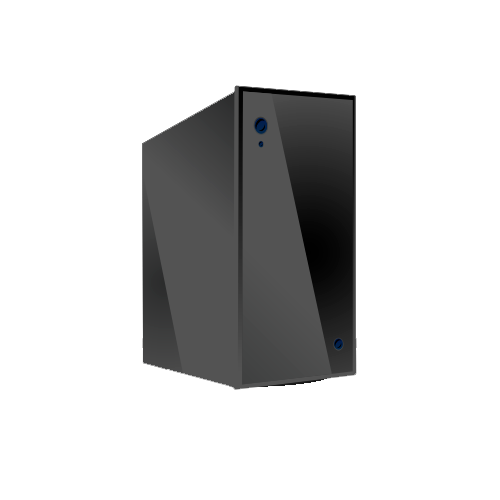 Ye OldeInternet
Router looks up route that matches the request, and calls controller action
Browser
DB
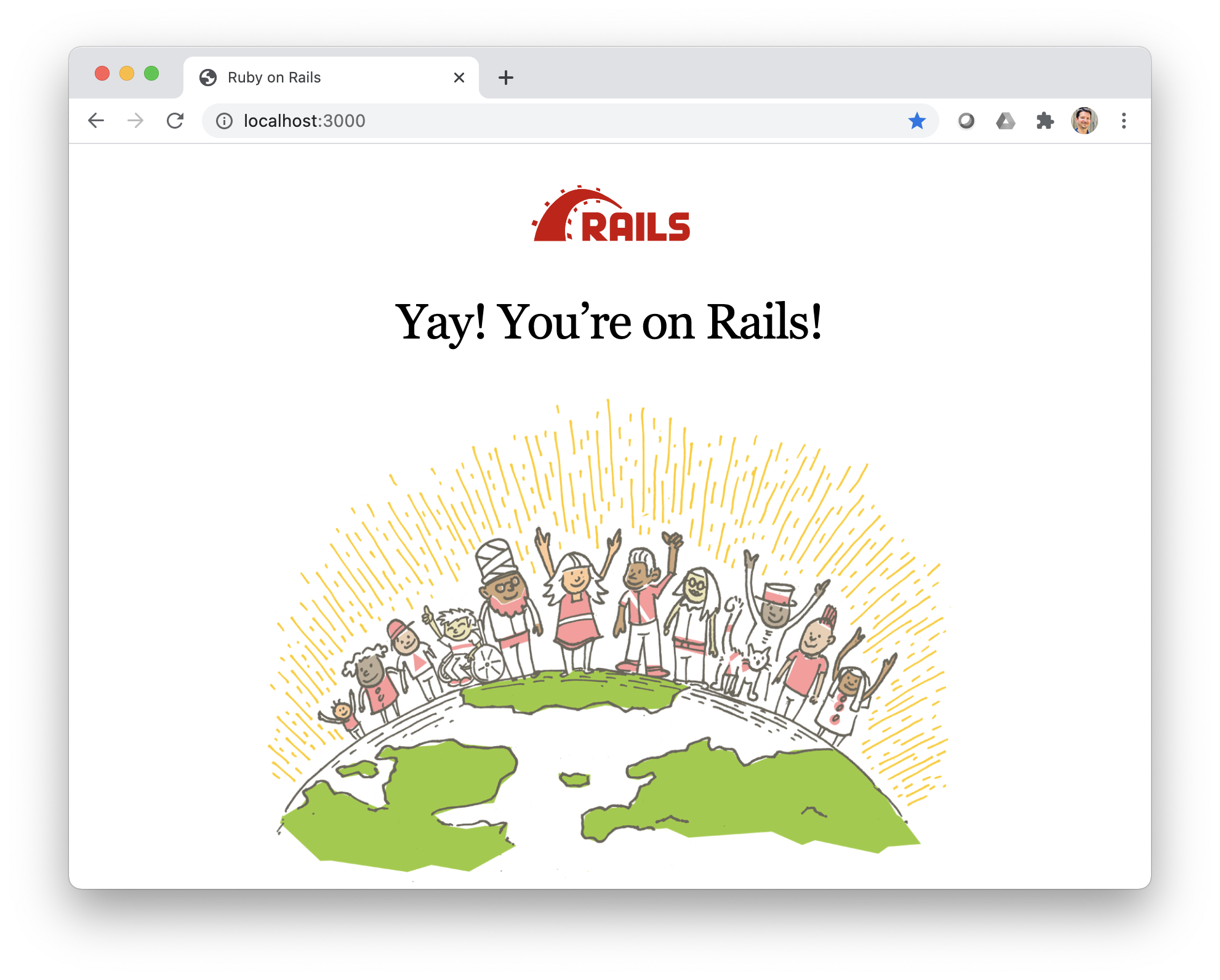 Router
Controller
Model
View
Web Server
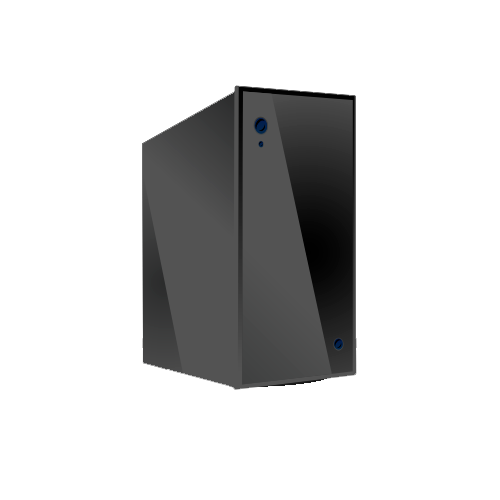 Ye OldeInternet
Browser
DB
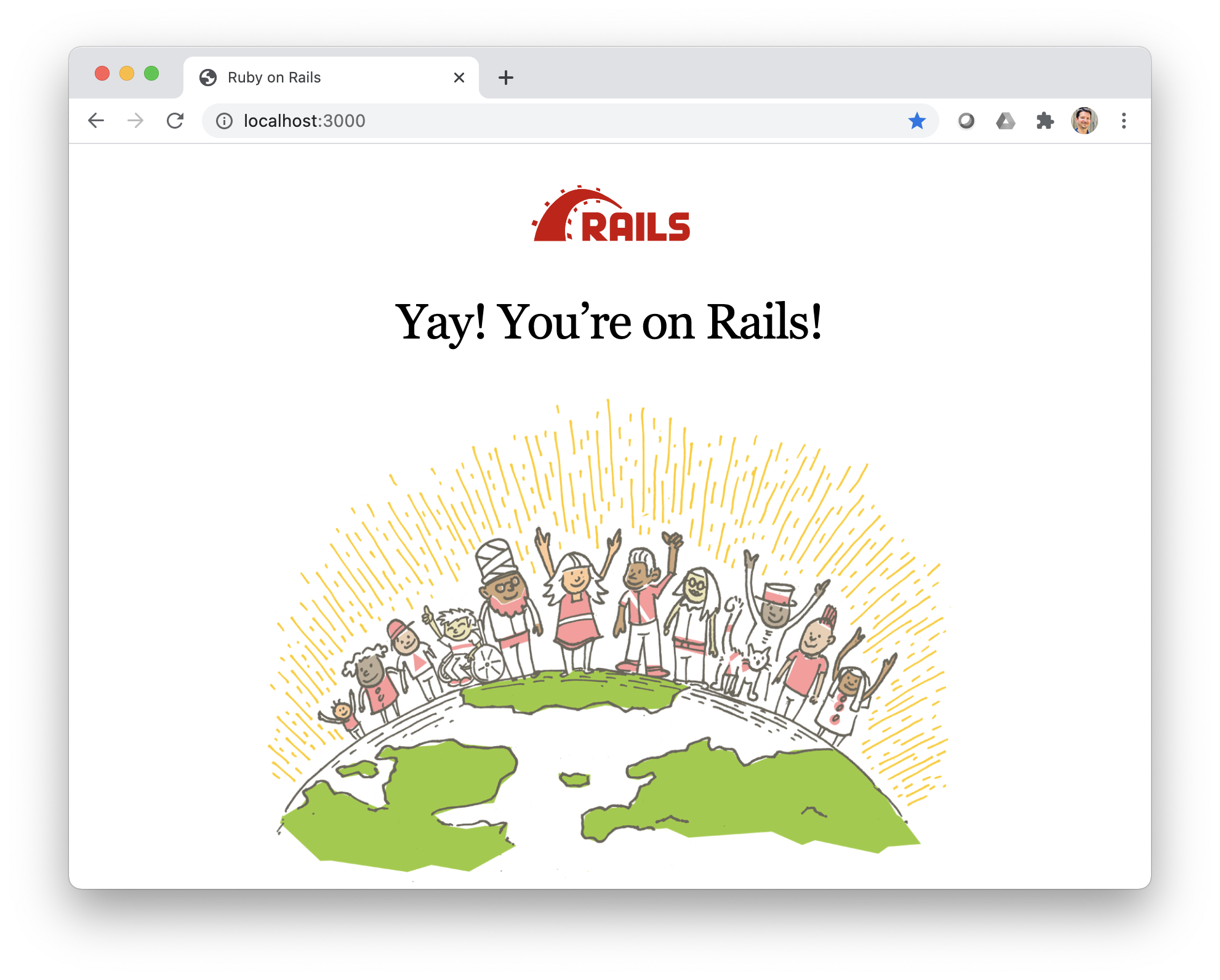 Controller action calls model method
Router
Controller
Model
View
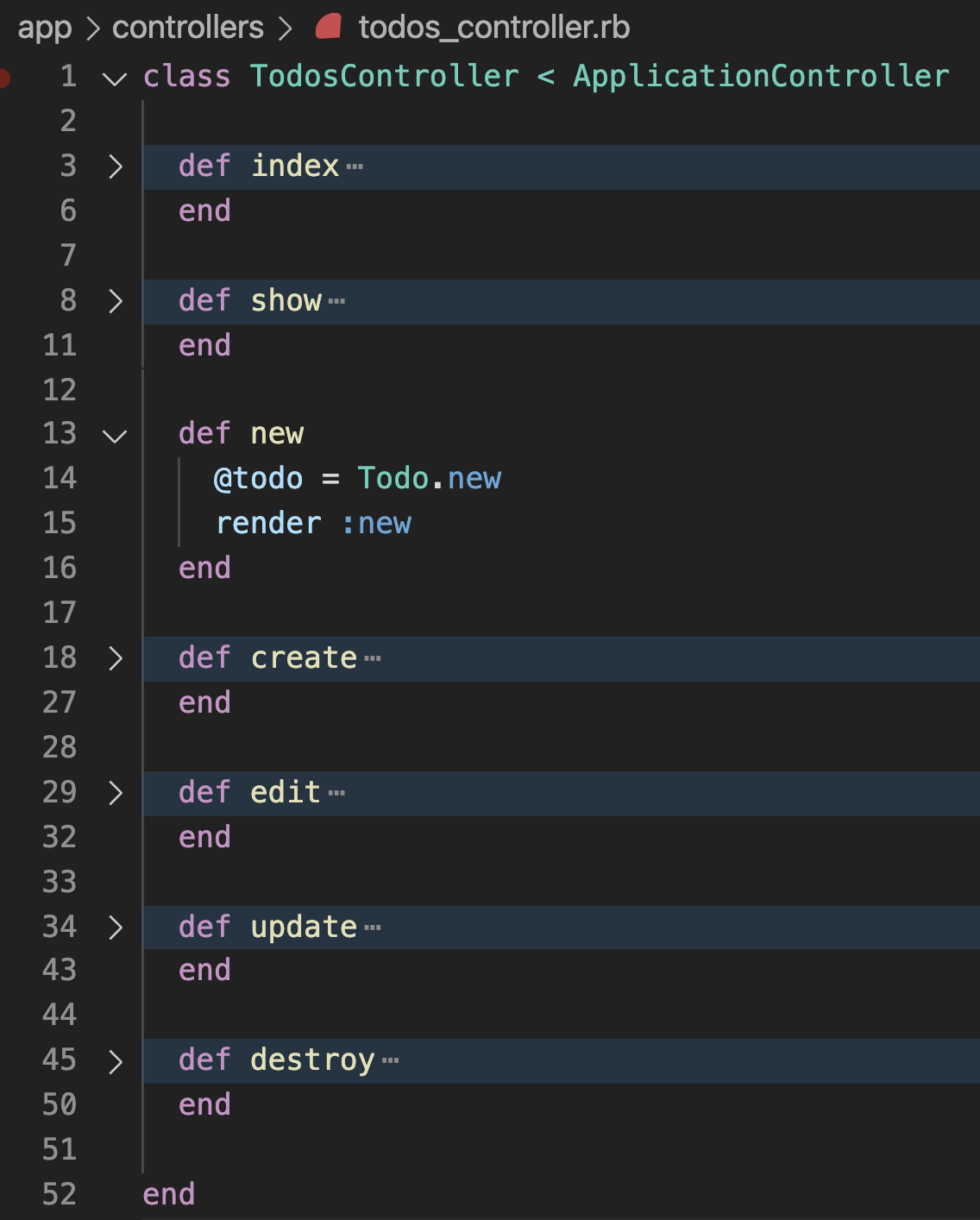 Web Server
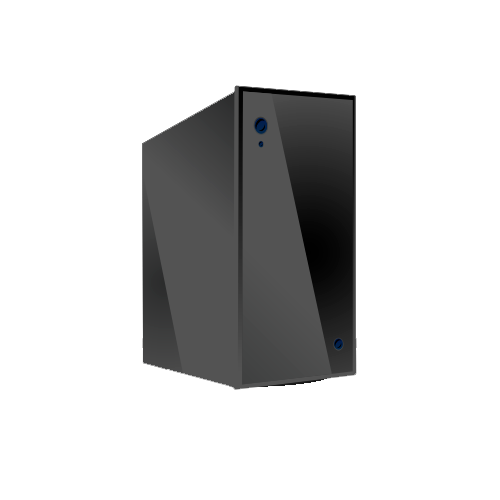 Ye OldeInternet
Browser
DB
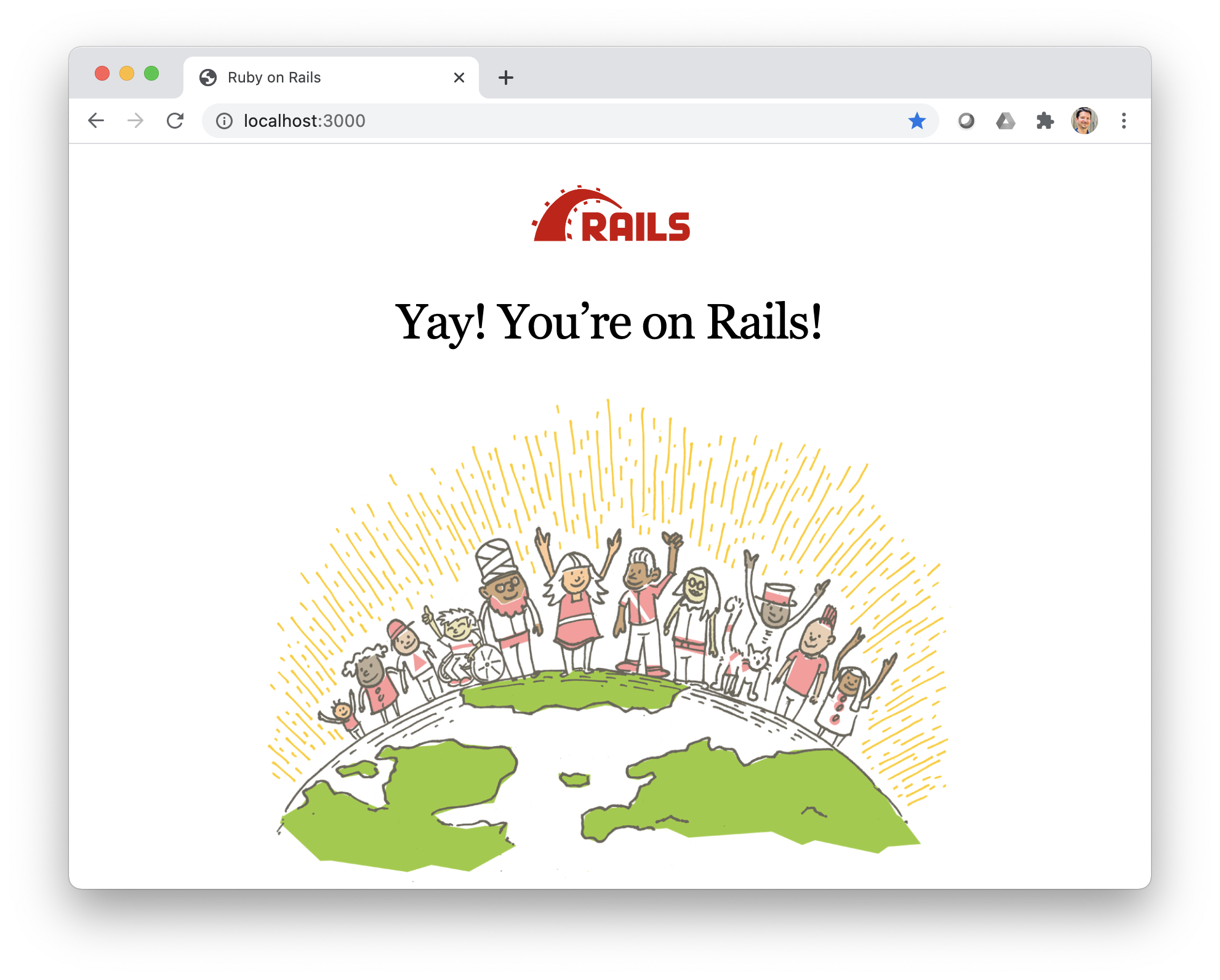 Controller action calls model method
Router
Controller
Model
View
Web Server
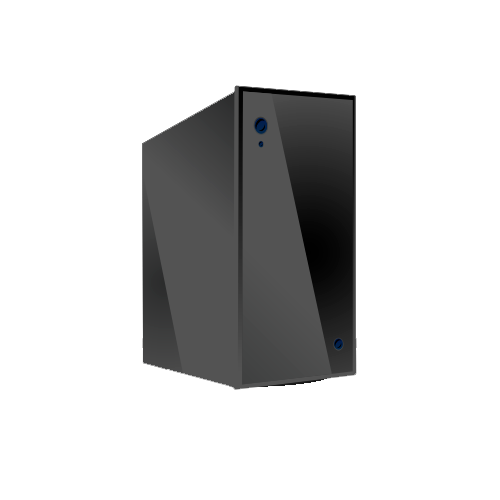 Ye OldeInternet
Browser
DB
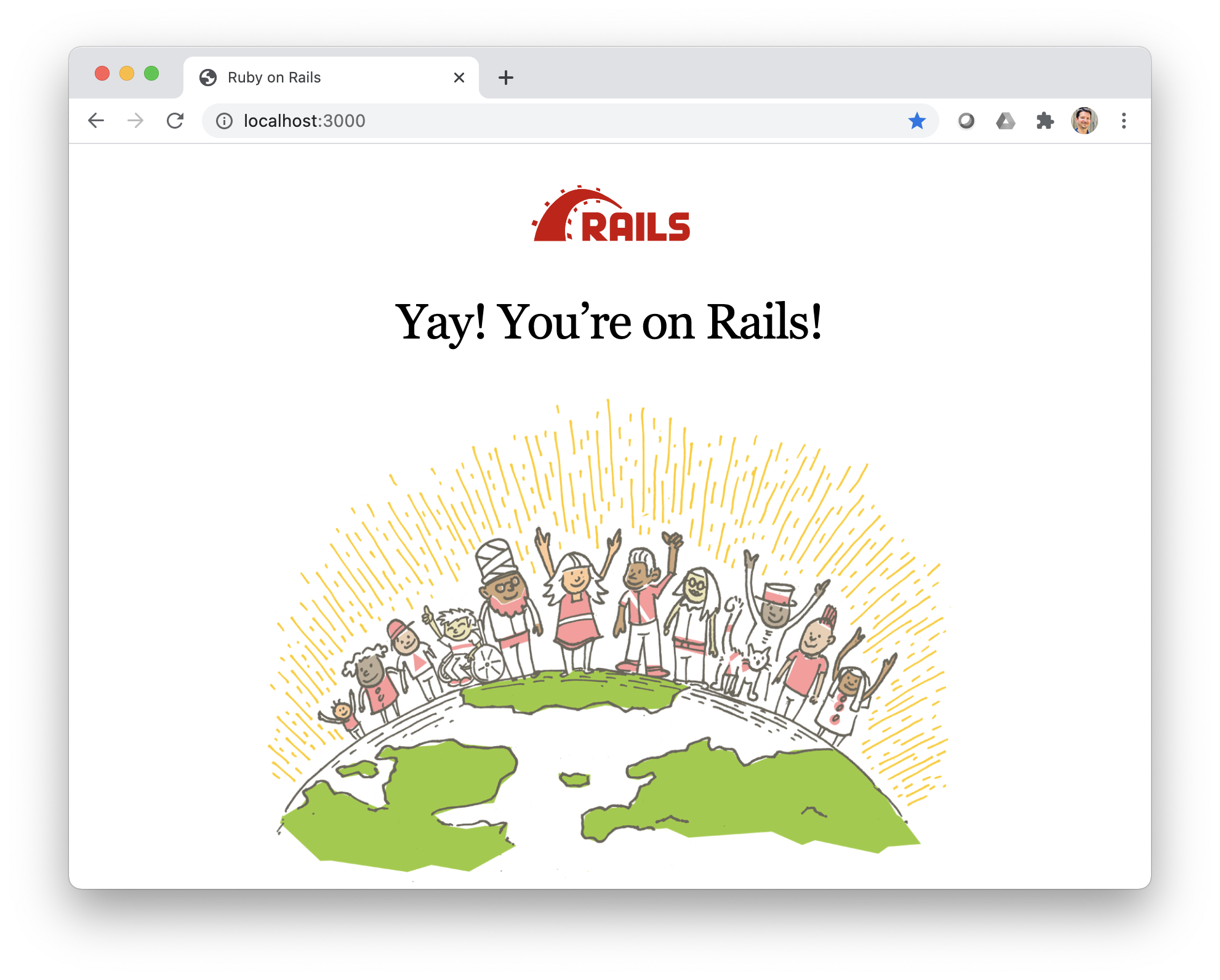 Model method returns
Router
Controller
Model
View
Web Server
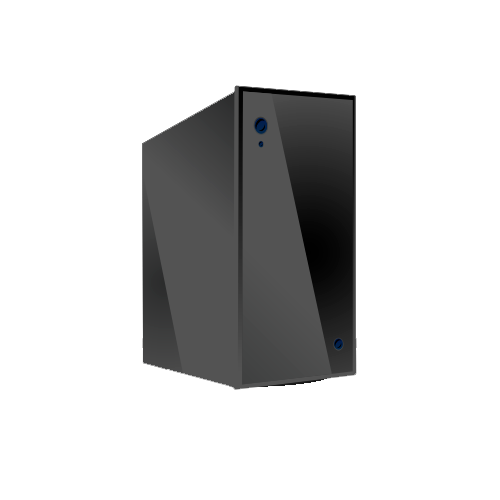 Ye OldeInternet
Controller action renders a view template
Browser
DB
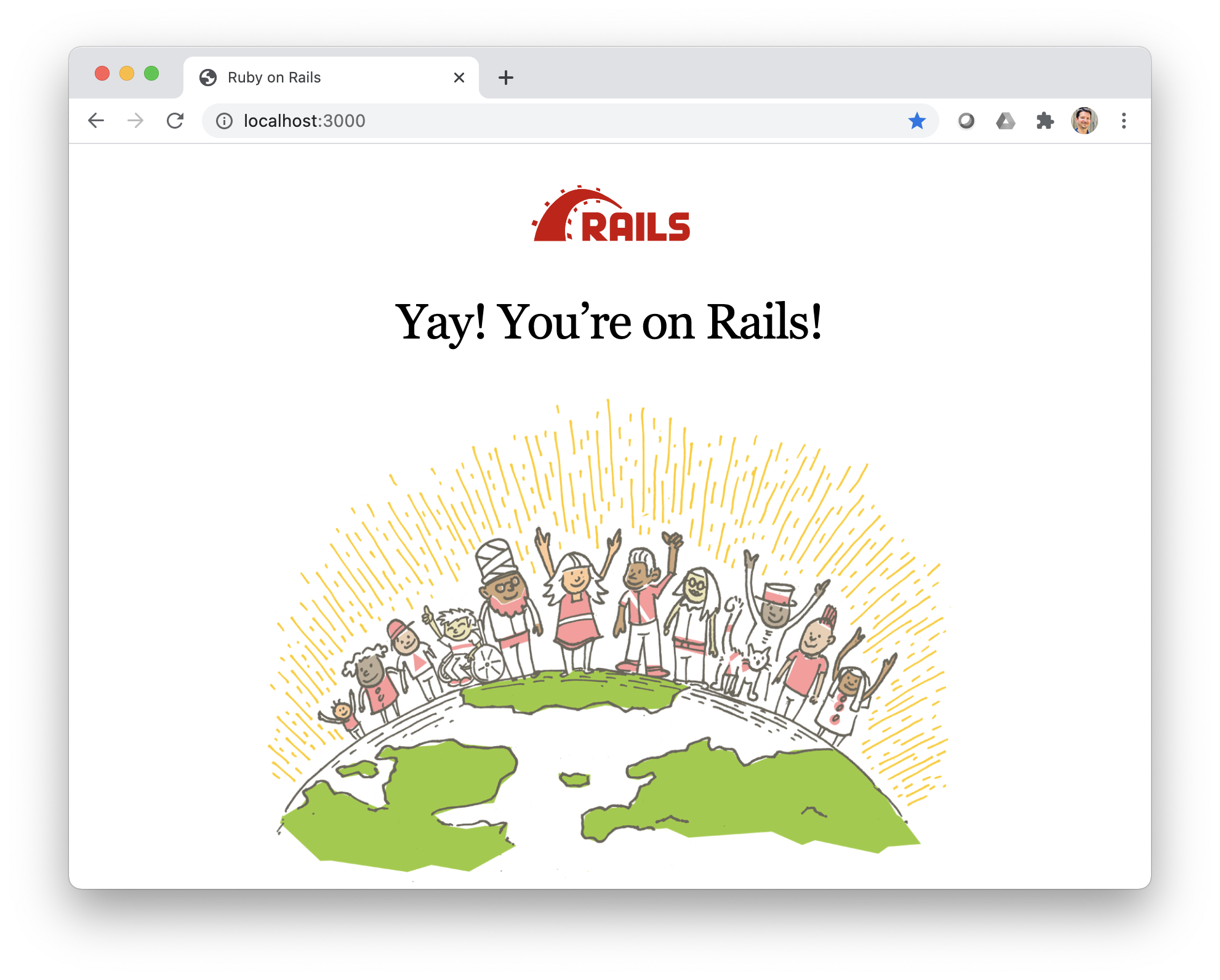 Router
Controller
Model
View
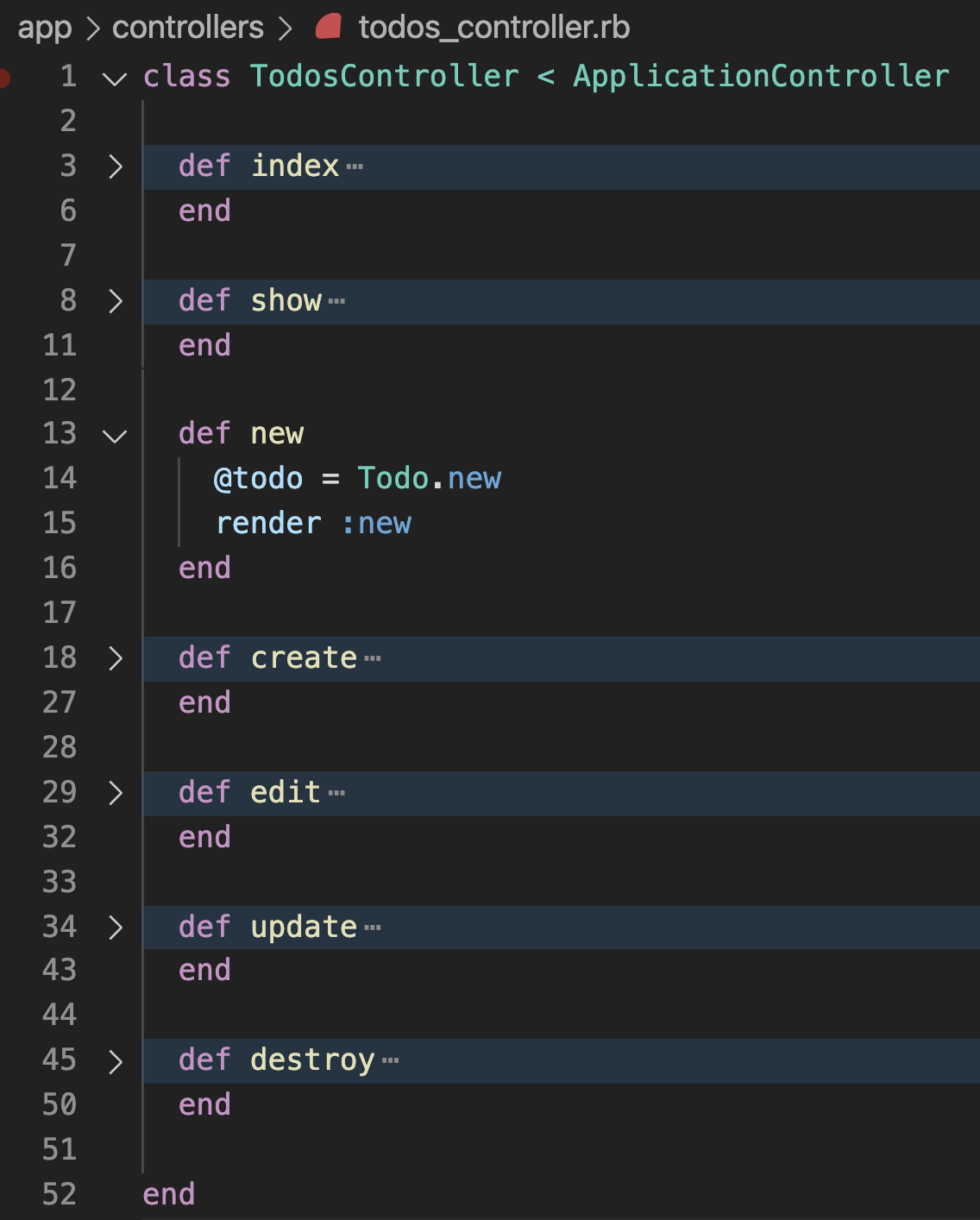 Web Server
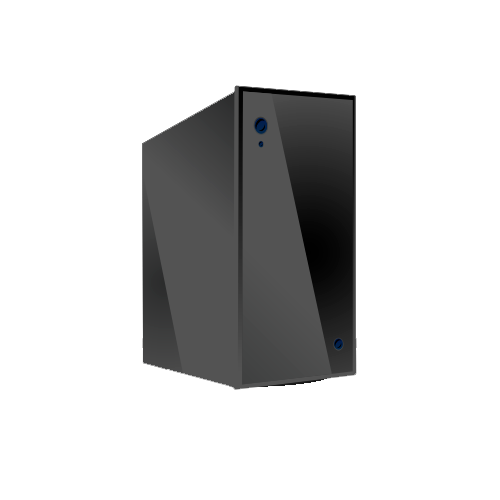 Ye OldeInternet
Controller action renders a view template
Browser
DB
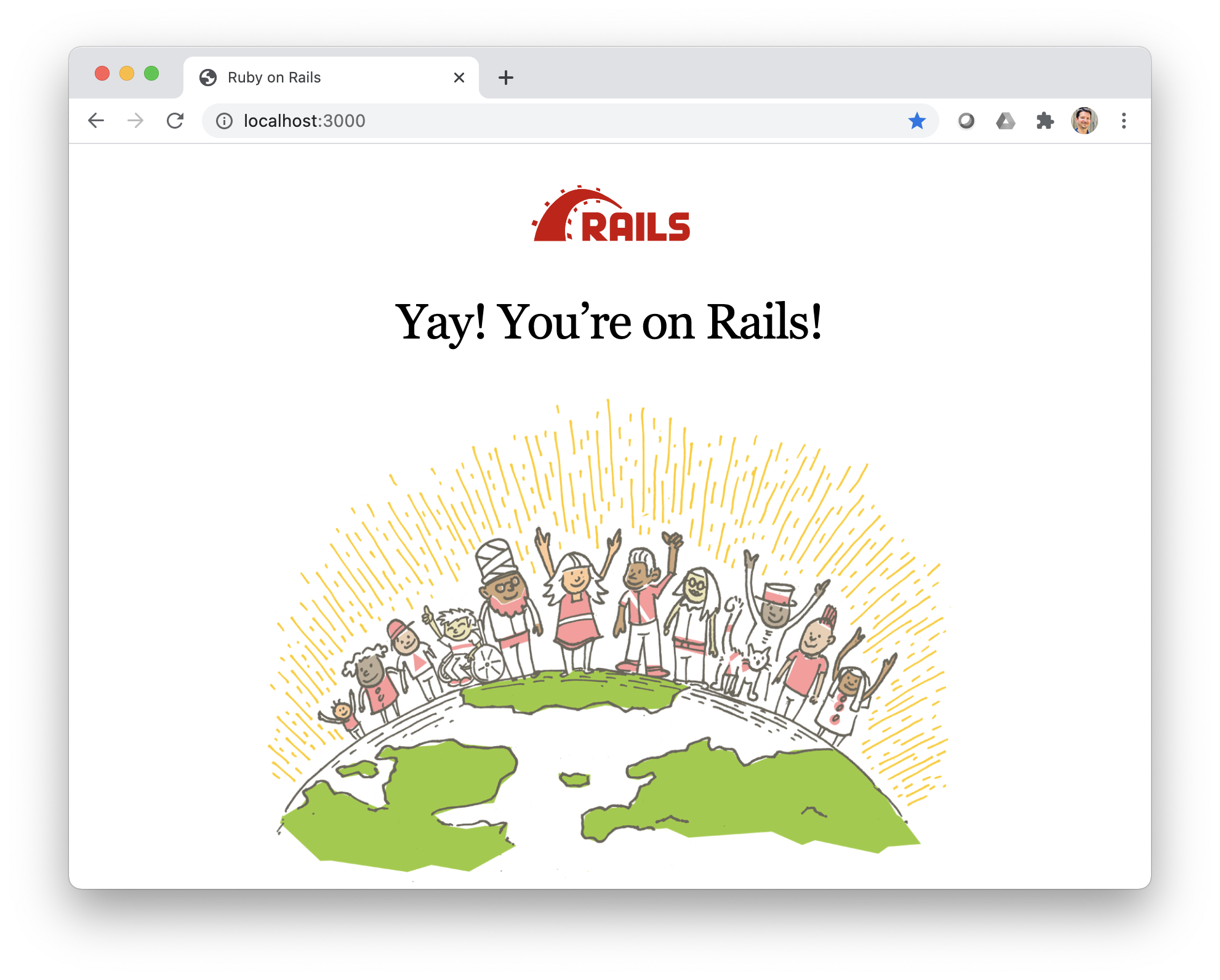 Router
Controller
Model
View
Web Server
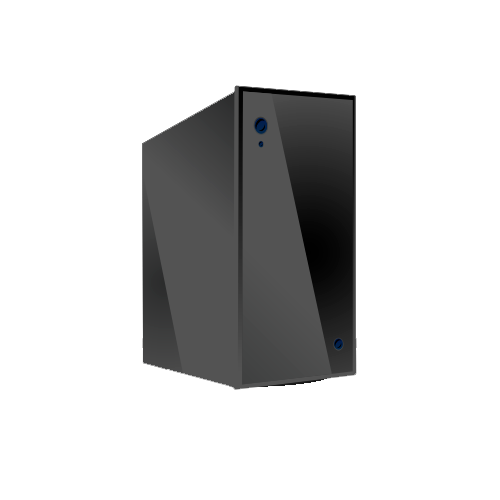 Ye OldeInternet
View template generates HTML
Browser
DB
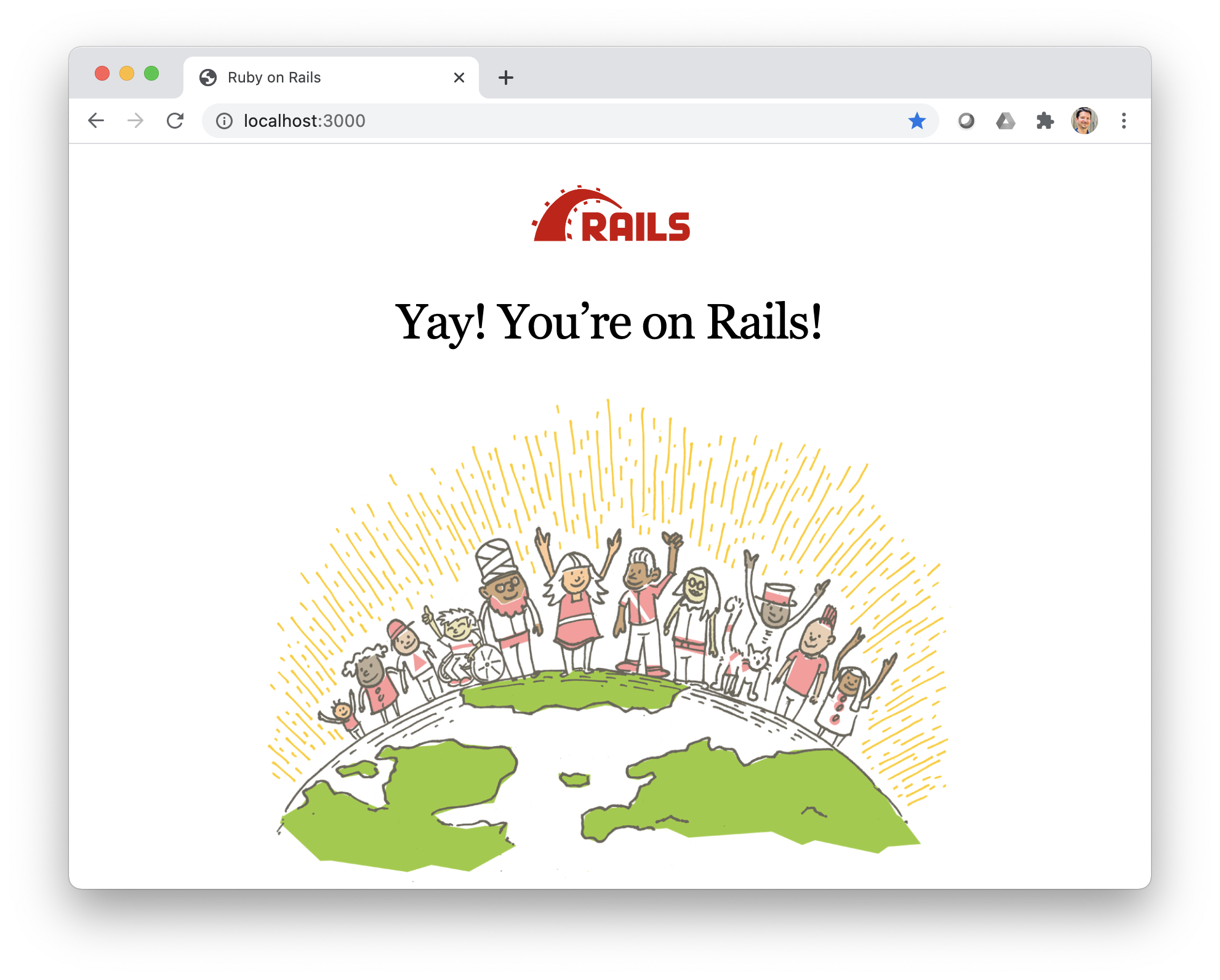 Router
Controller
Model
View
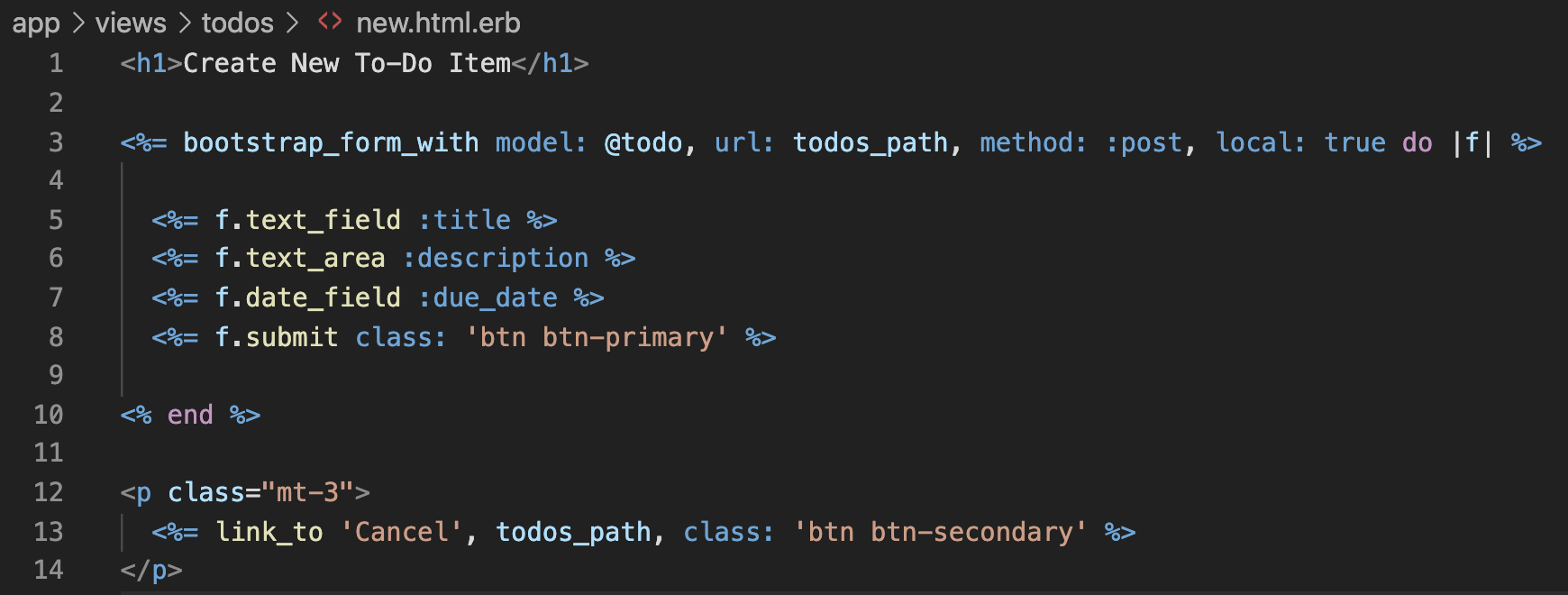 Web Server
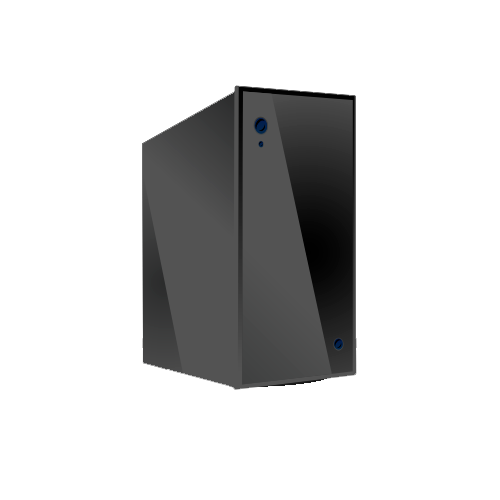 Ye OldeInternet
View template generates HTML
Browser
DB
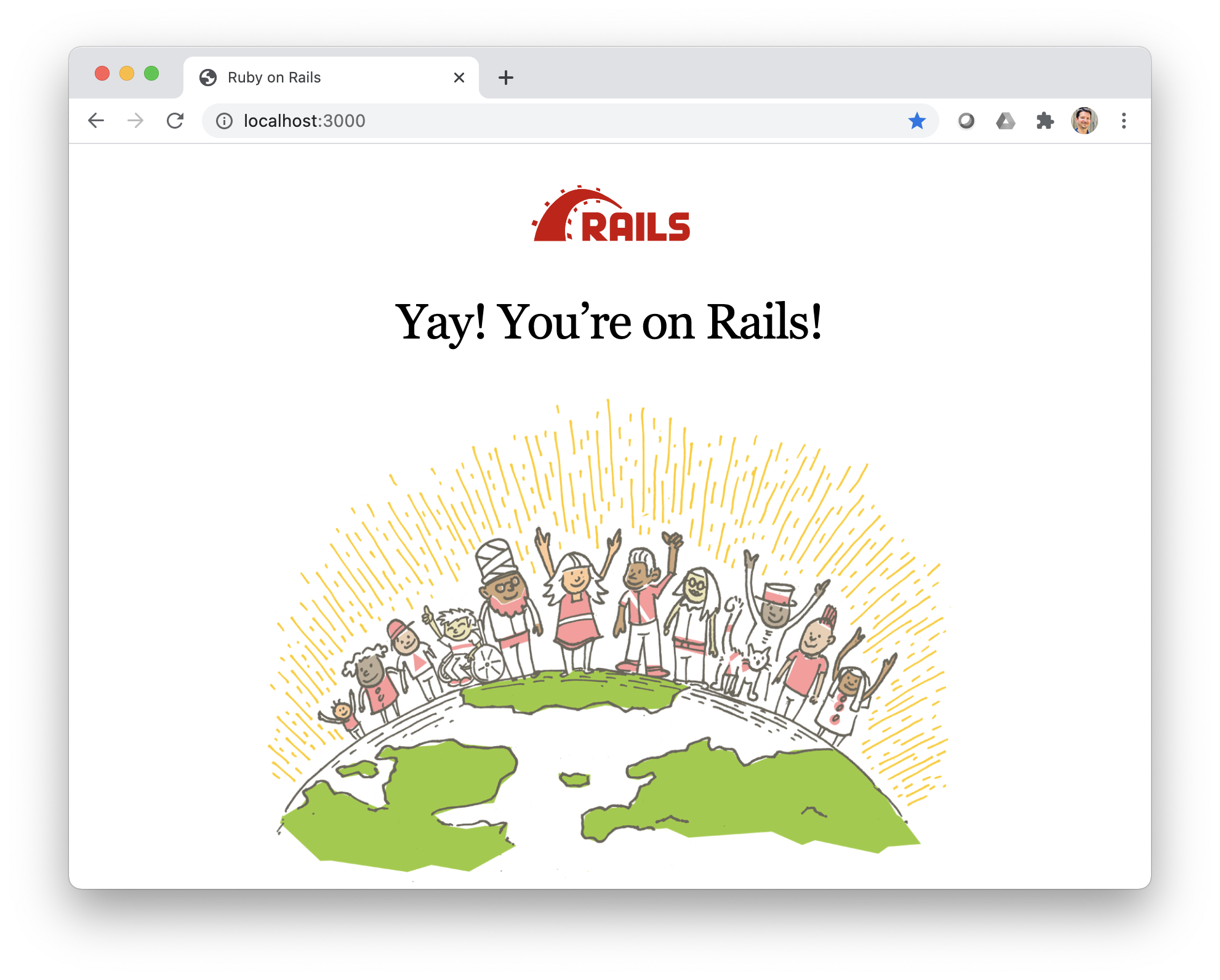 Router
Controller
Model
View
Web Server
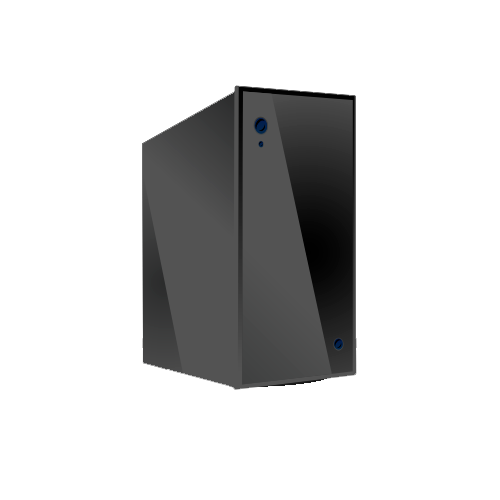 Ye OldeInternet
Controller sends an HTTP response, containing the generated HTML, to the browser
Browser
DB
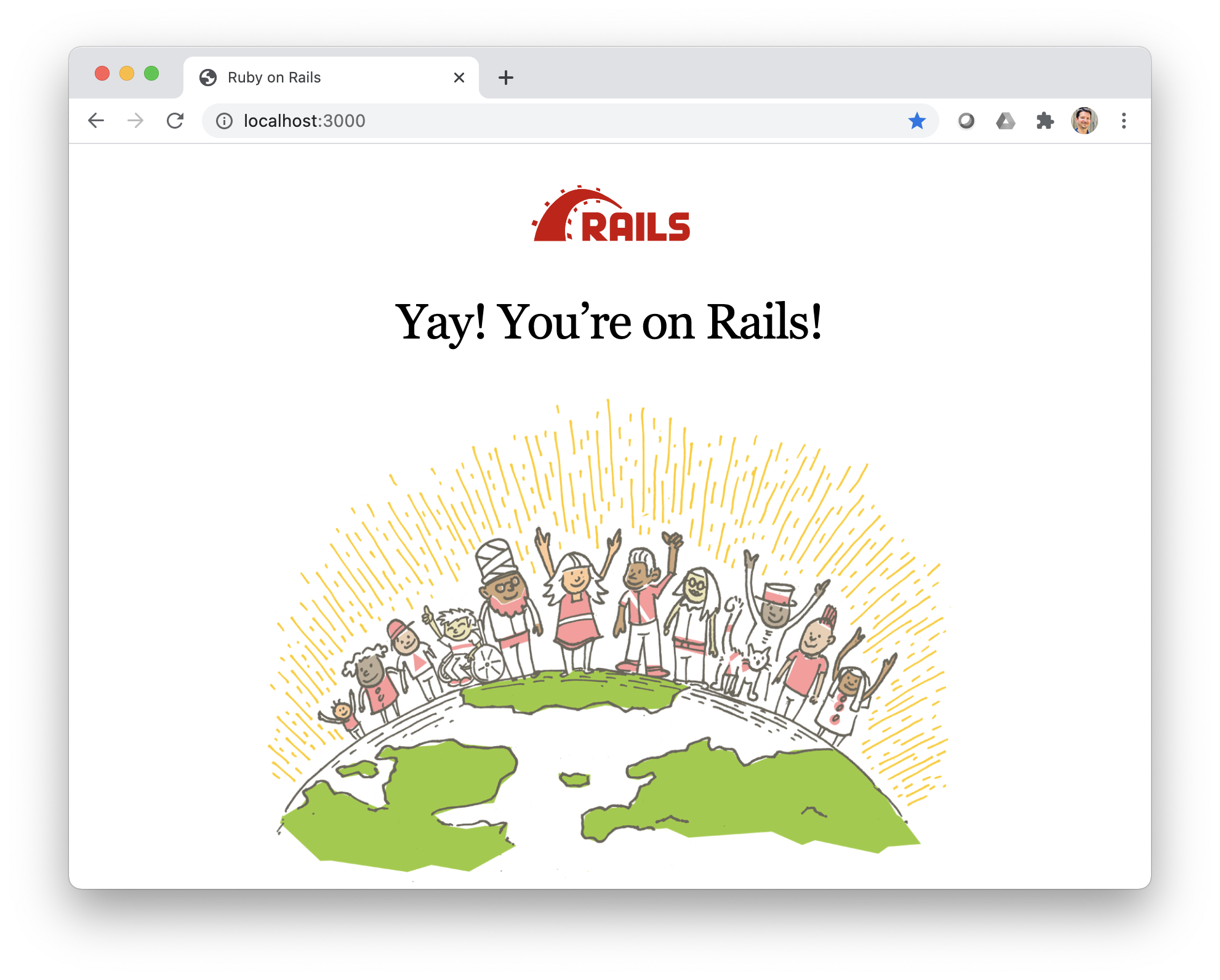 Router
Controller
Model
View
Web Server
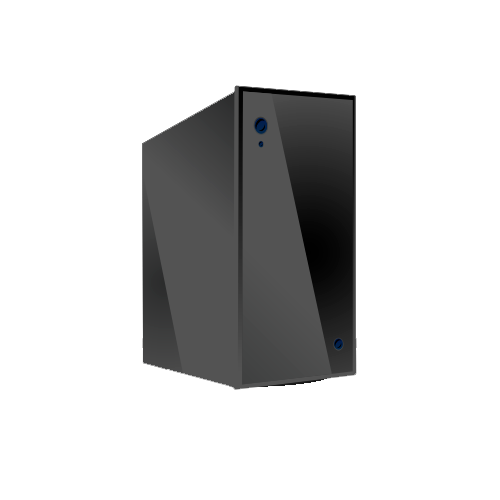 Ye OldeInternet
Browser displays a webpage based on the HTML received
Browser
DB
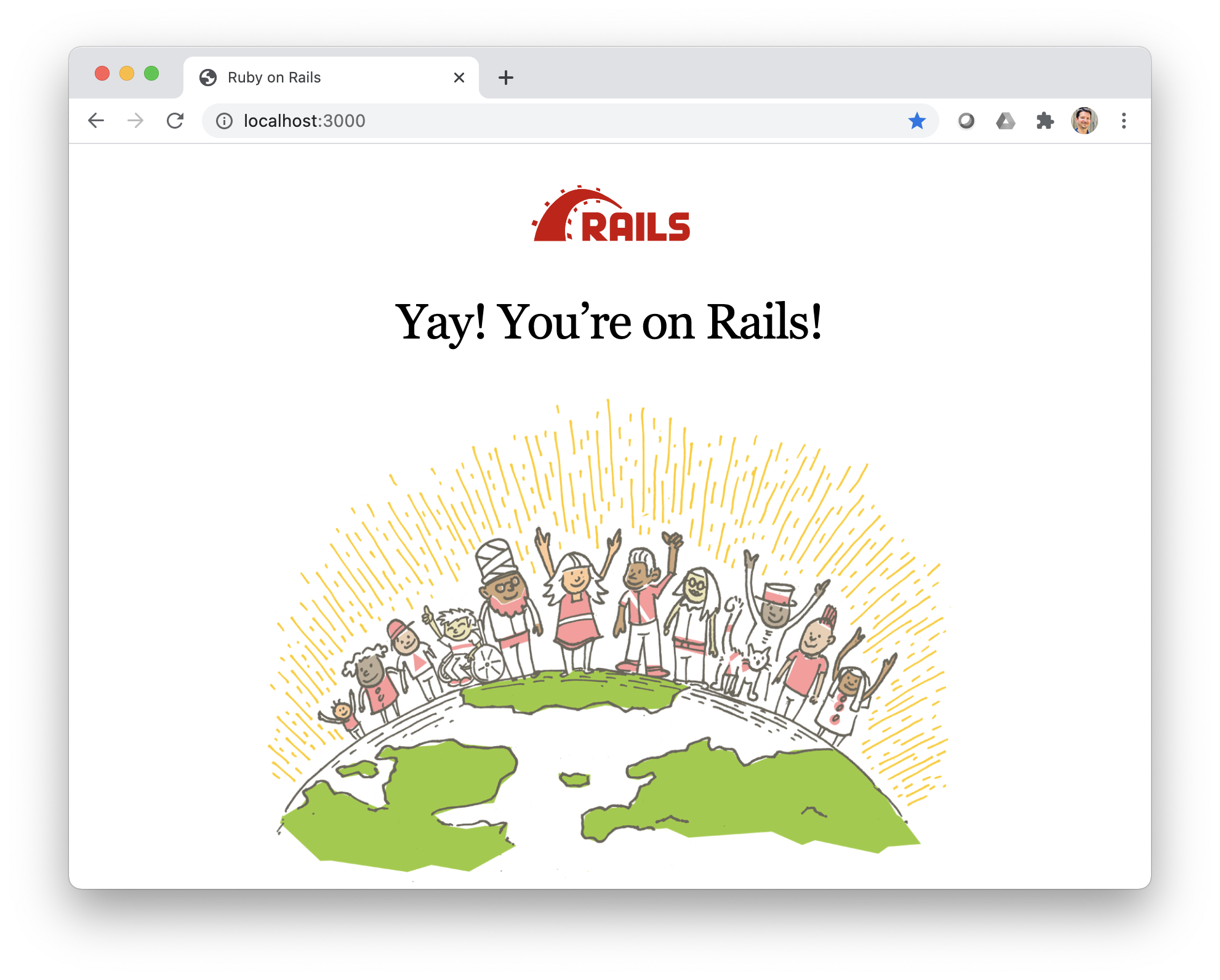 Router
Controller
Model
View
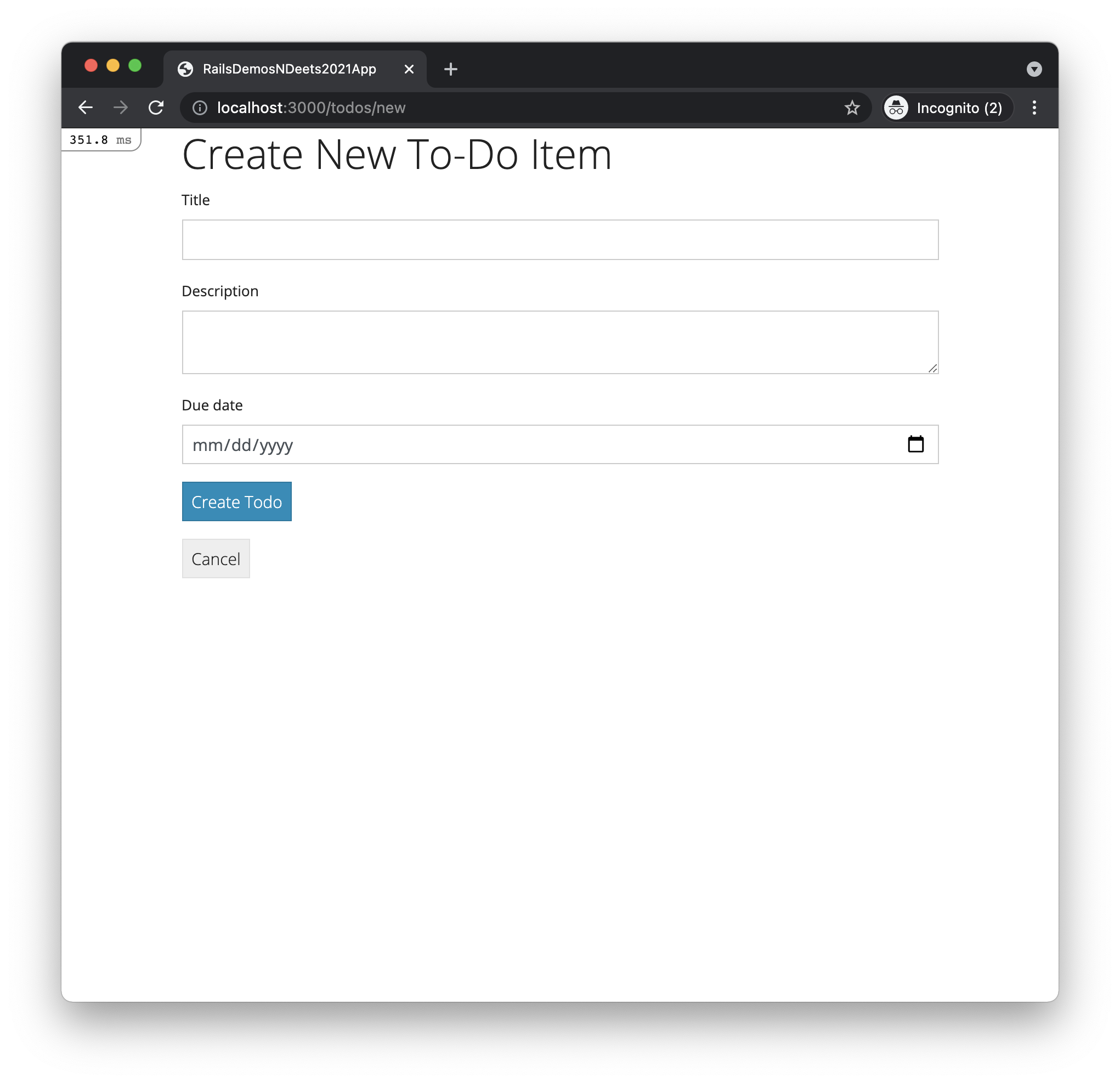 User fills out form and presses button
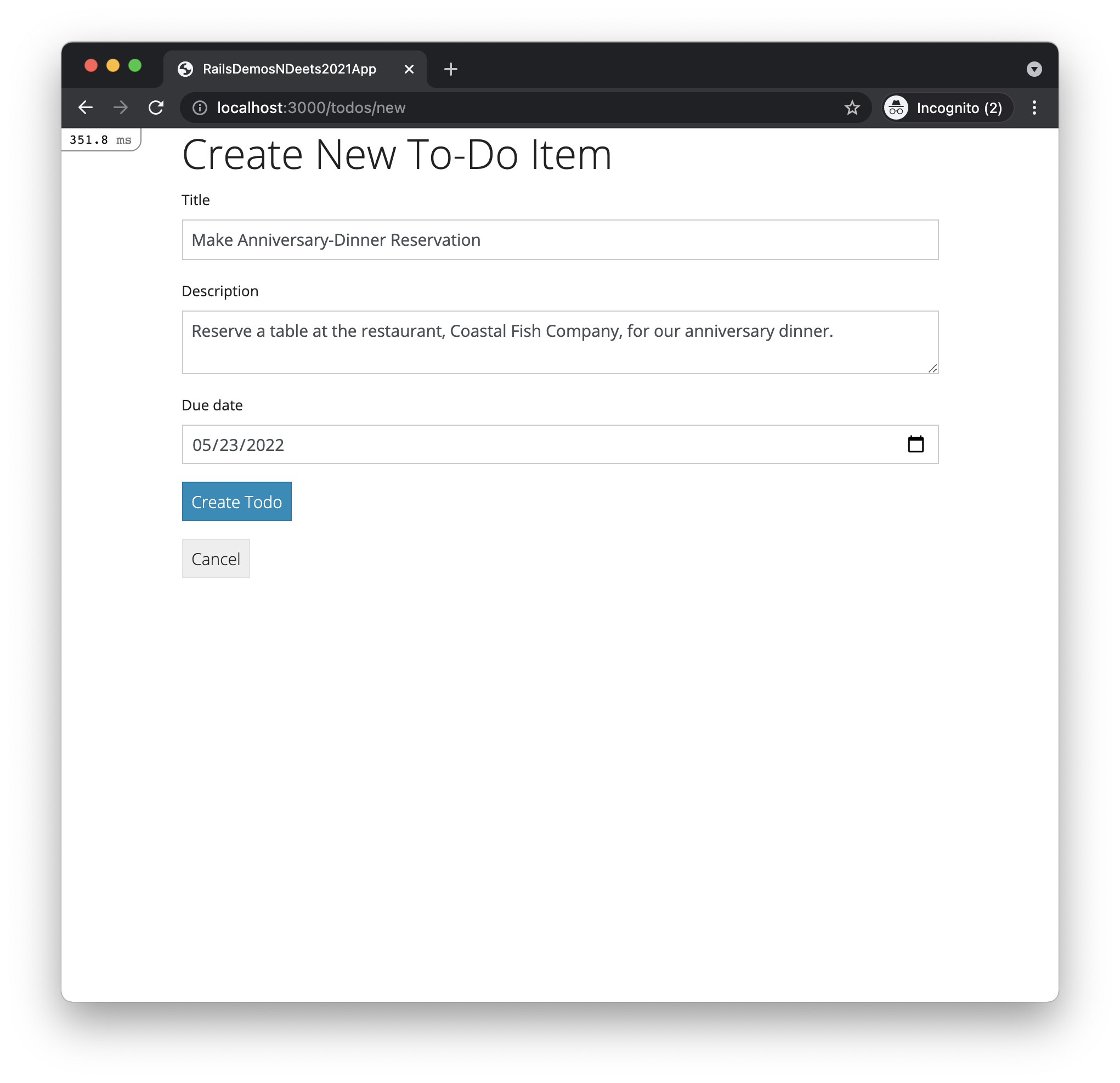 Web Server
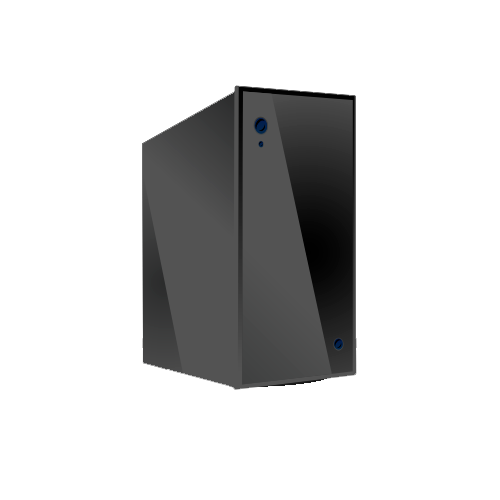 Ye OldeInternet
Browser sends HTTP POST request
Browser
DB
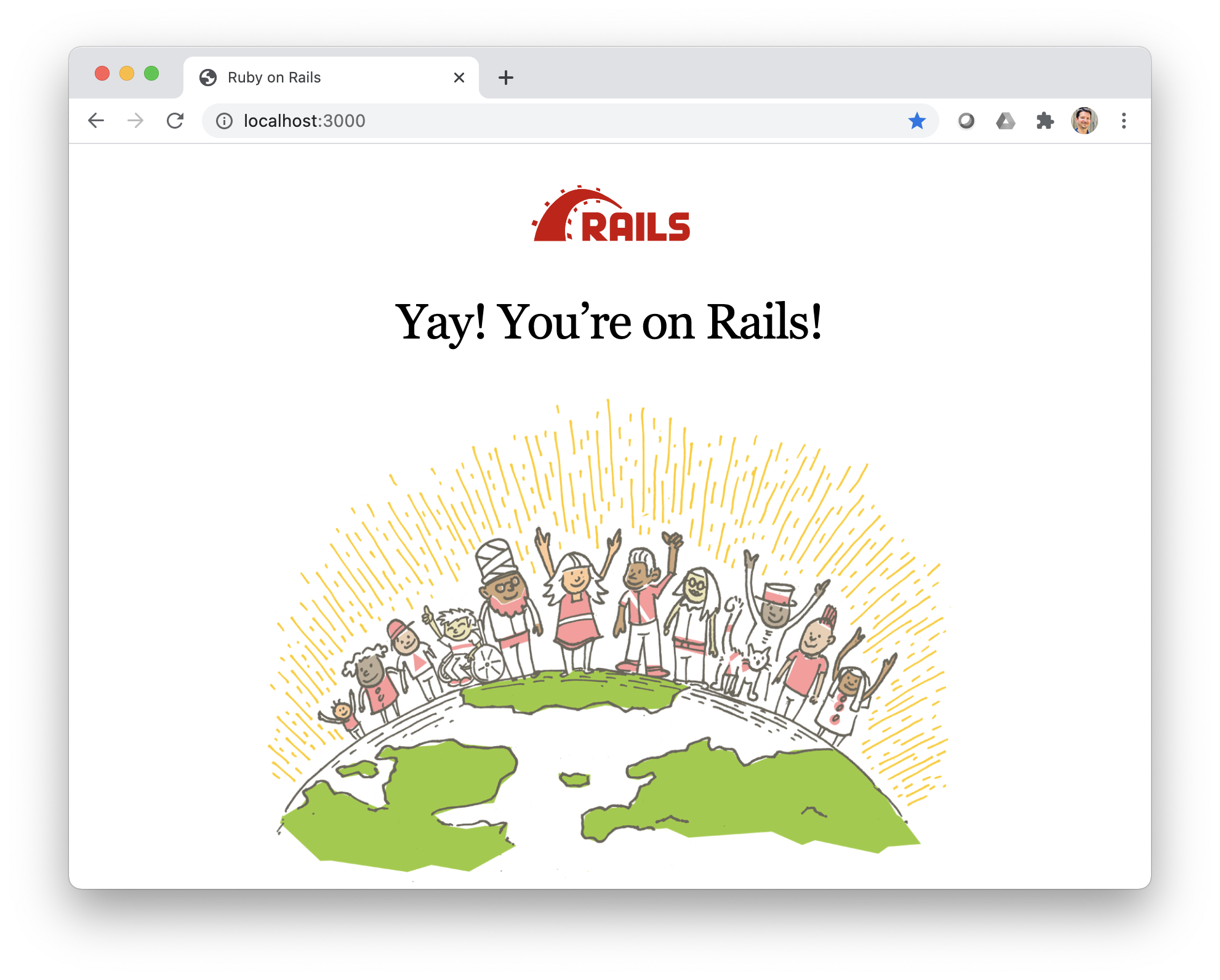 Router
Controller
Model
View
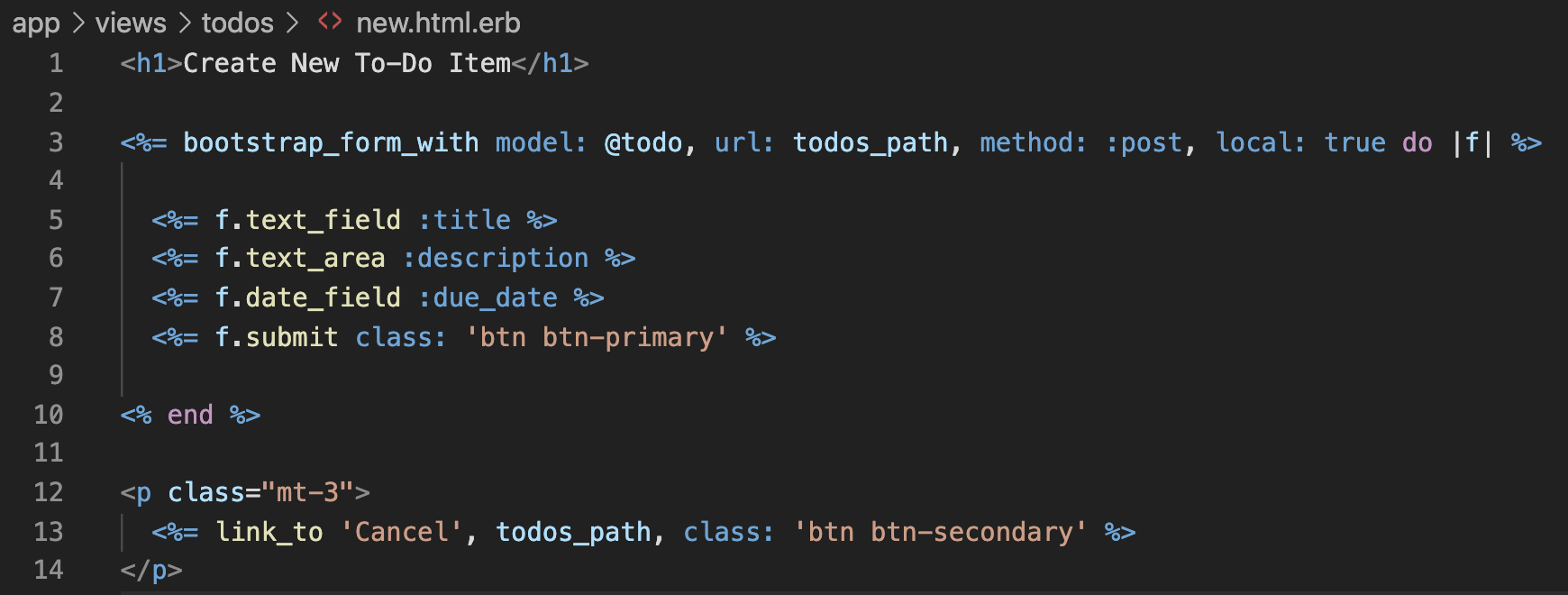 Set POST request
Set resource path in request to “/todos”
Web Server
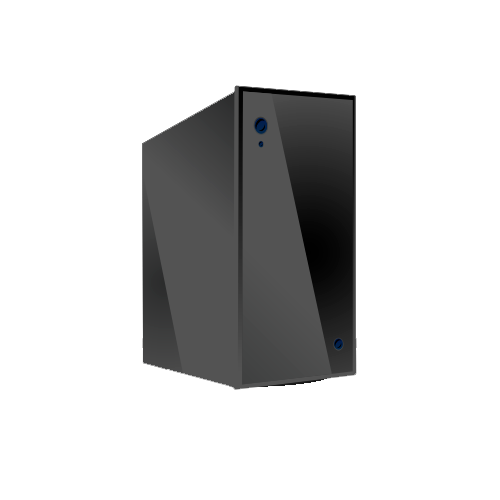 Ye OldeInternet
Browser sends HTTP POST request
Browser
DB
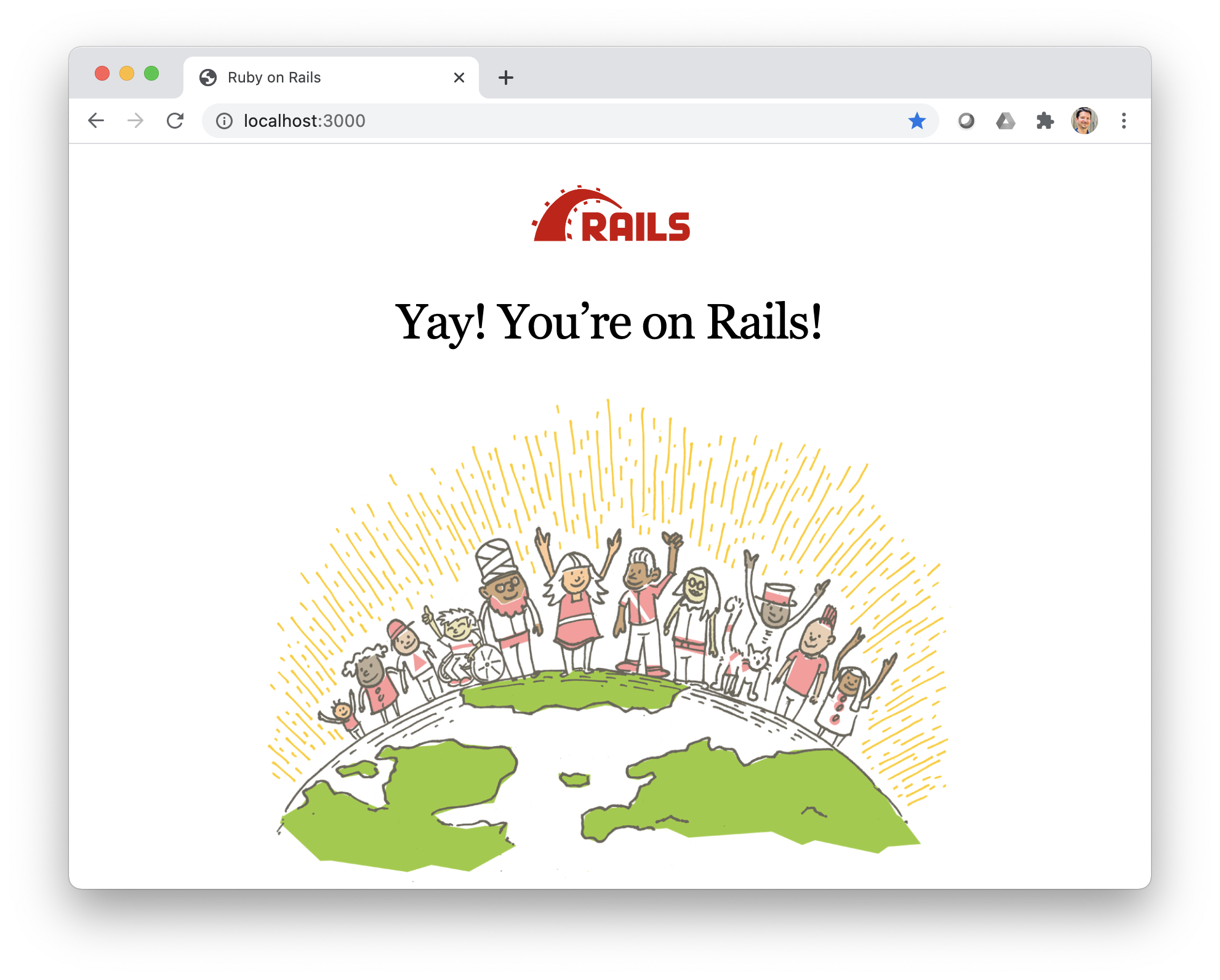 Router
Controller
Model
View
Web Server
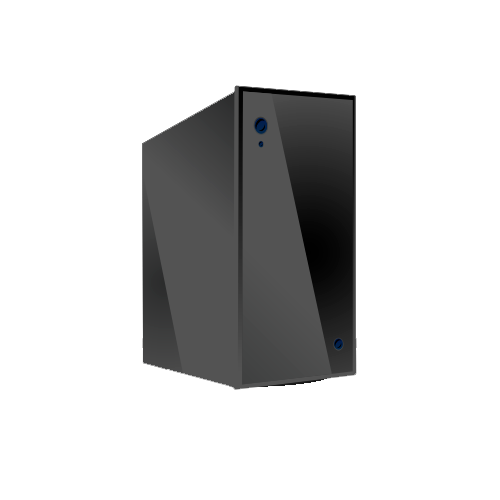 Ye OldeInternet
Router looks up route that matches the request, and calls controller action
Browser
DB
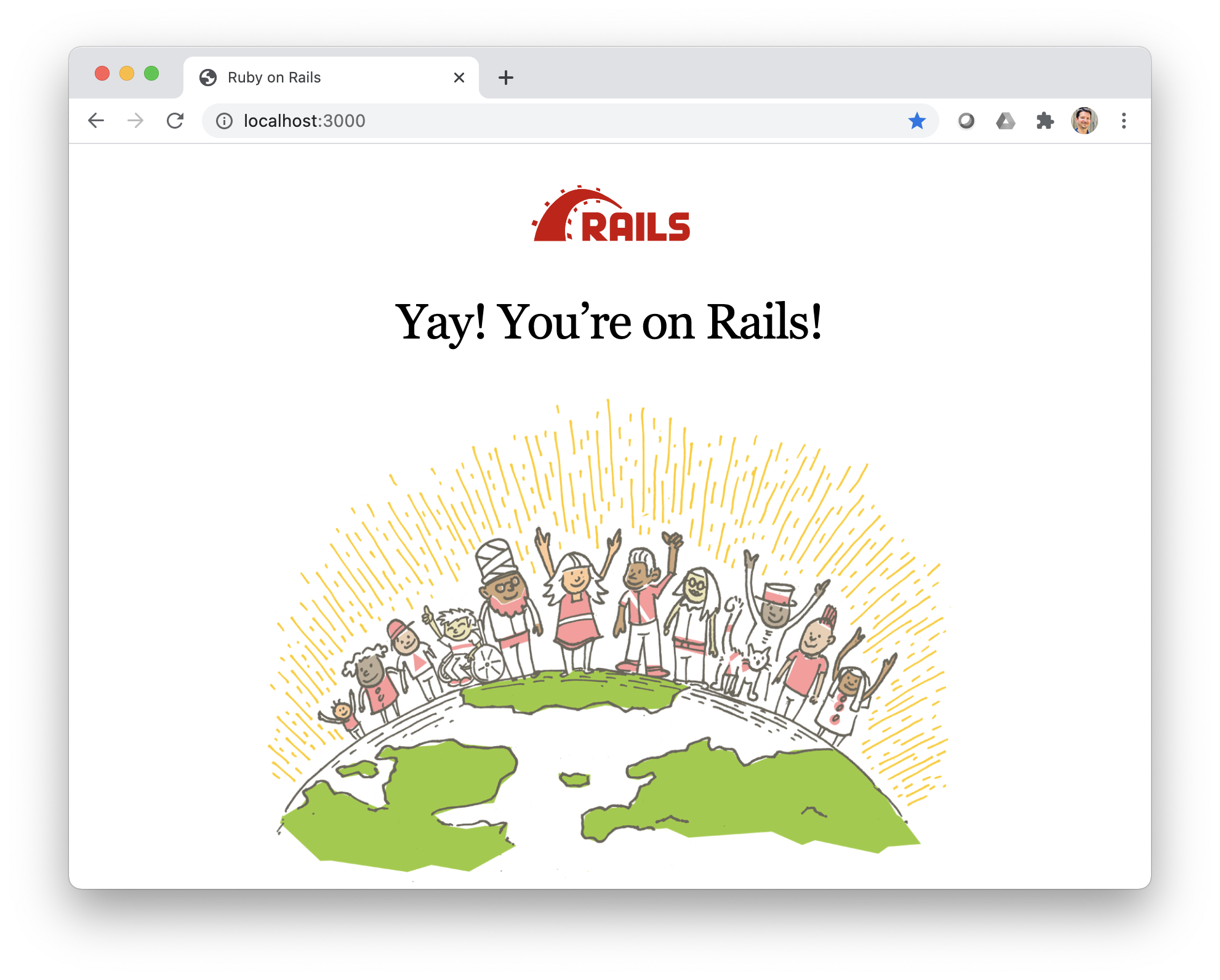 Router
Controller
Model
View
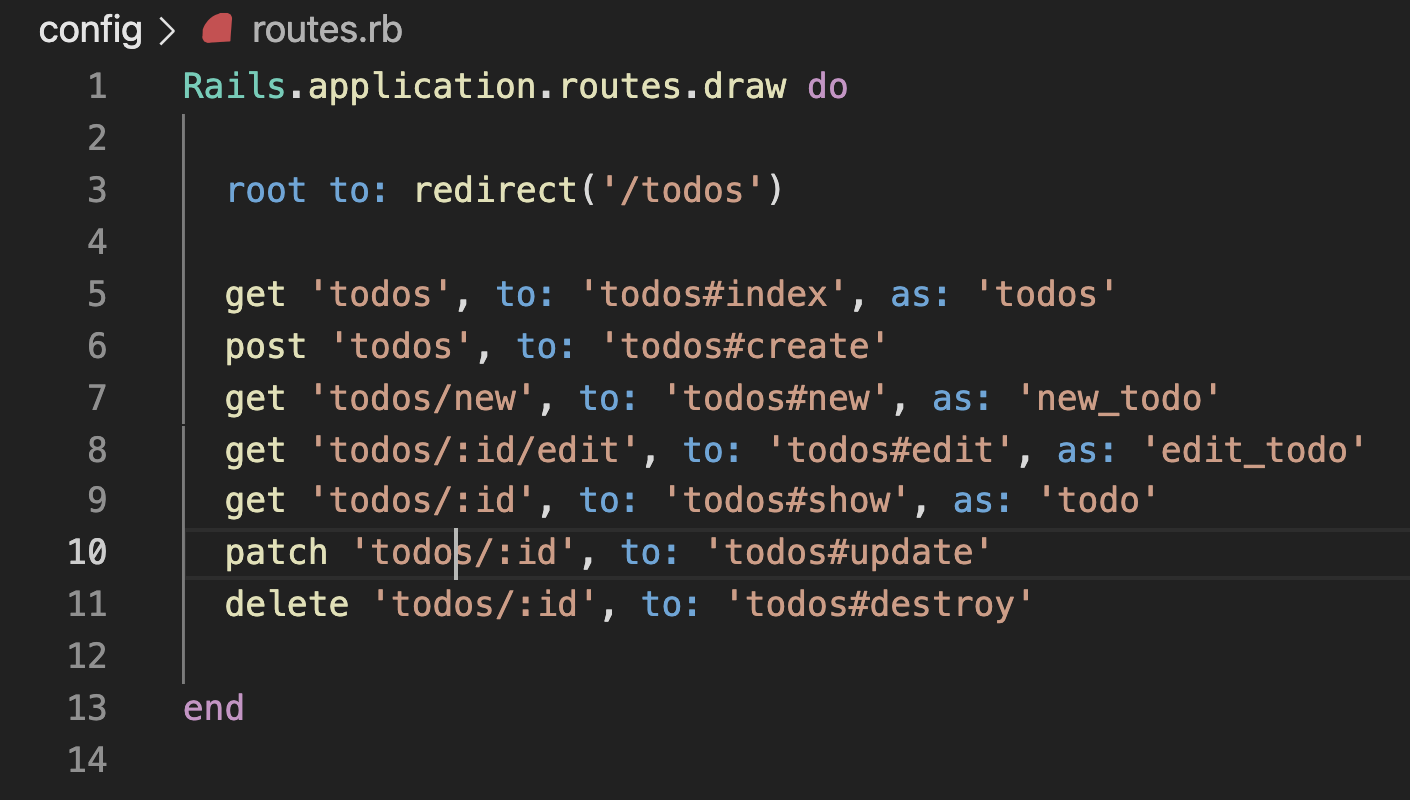 For HTTP POST requests with “todos” as resource path…
… call the create method of the TodosController class
Web Server
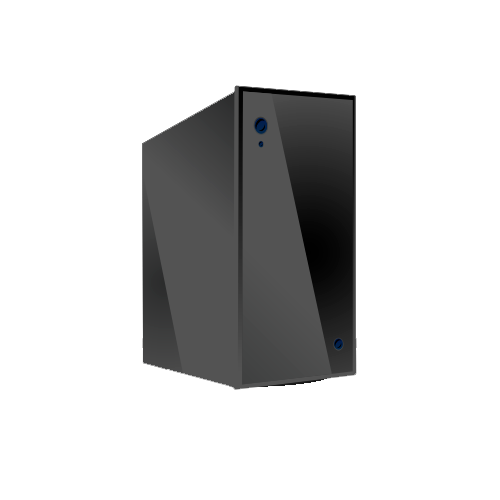 Ye OldeInternet
Router looks up route that matches the request, and calls controller action
Browser
DB
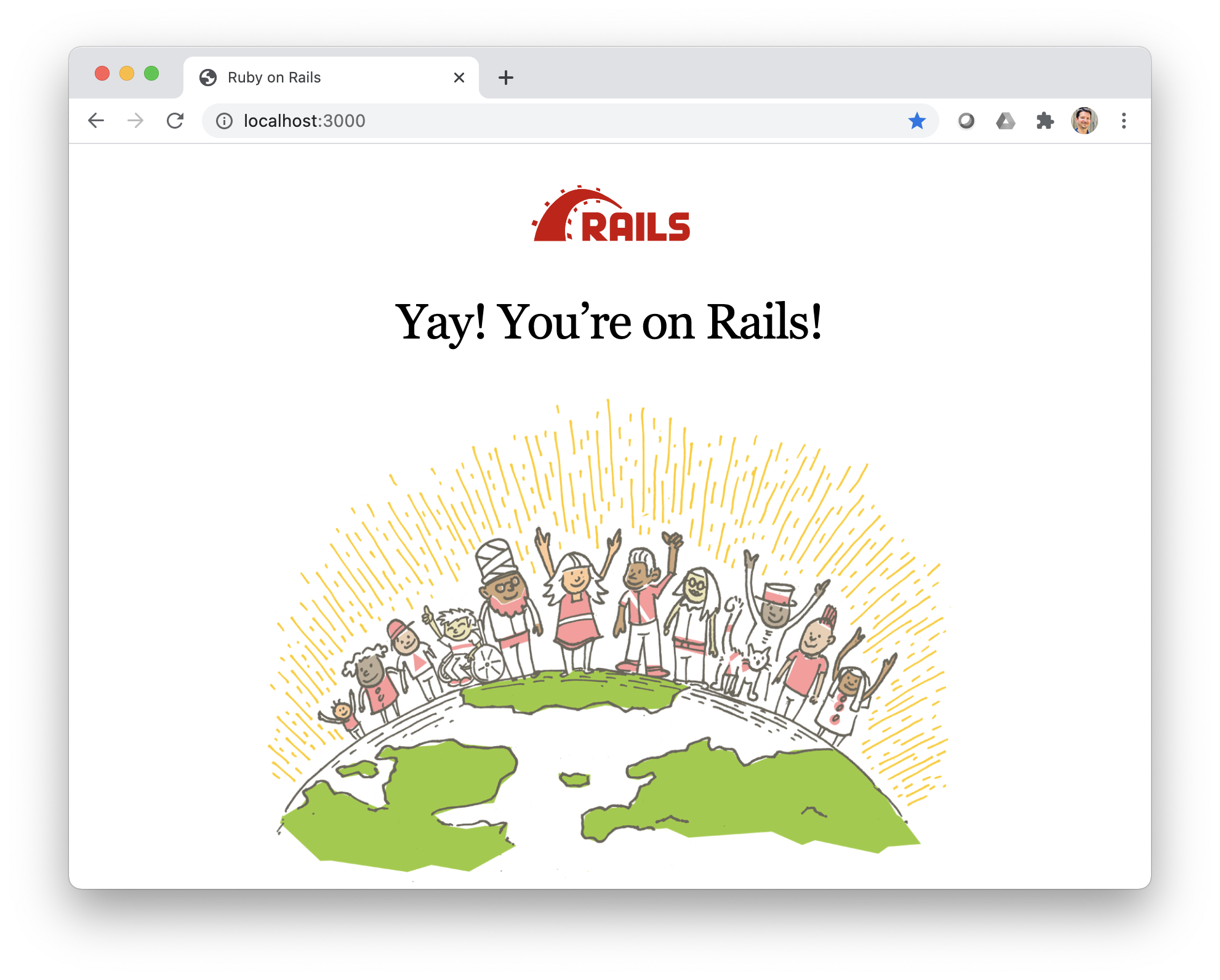 Router
Controller
Model
View
Web Server
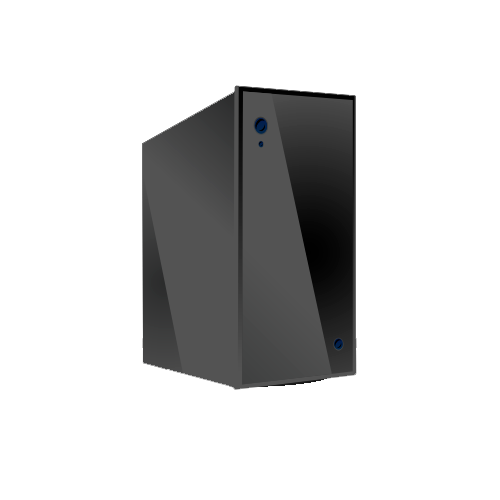 Ye OldeInternet
Browser
DB
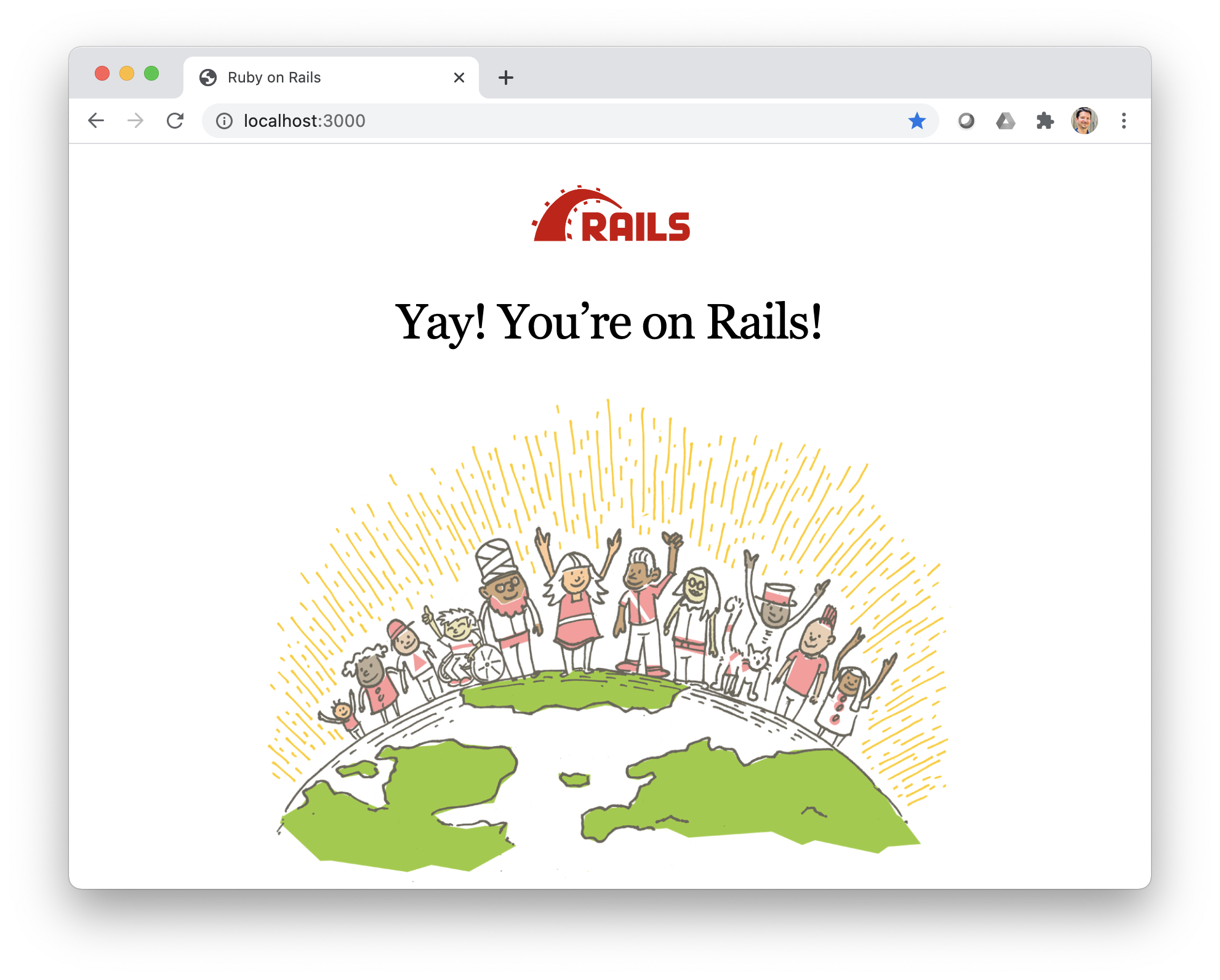 Controller action calls model method
Router
Controller
Model
View
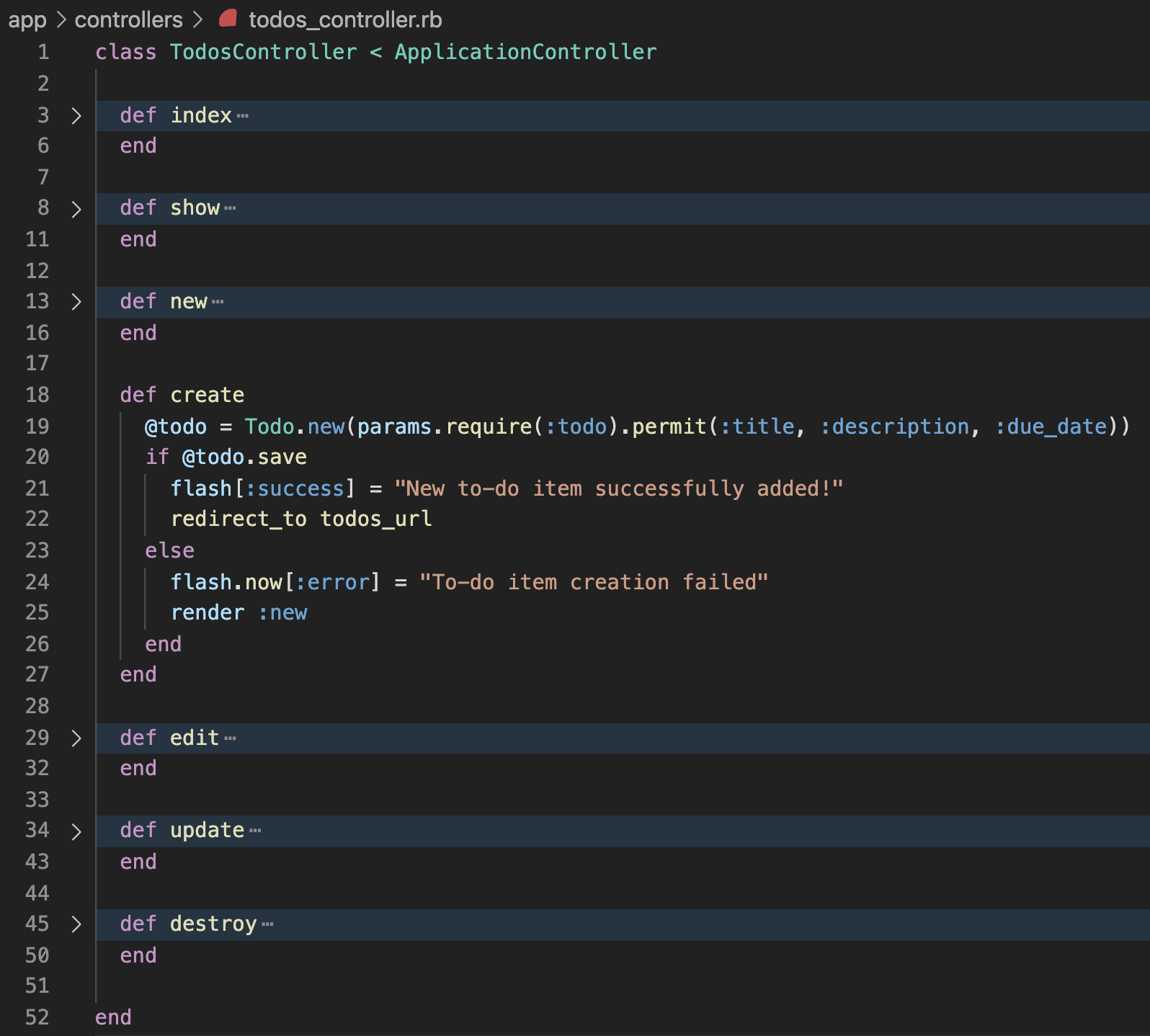 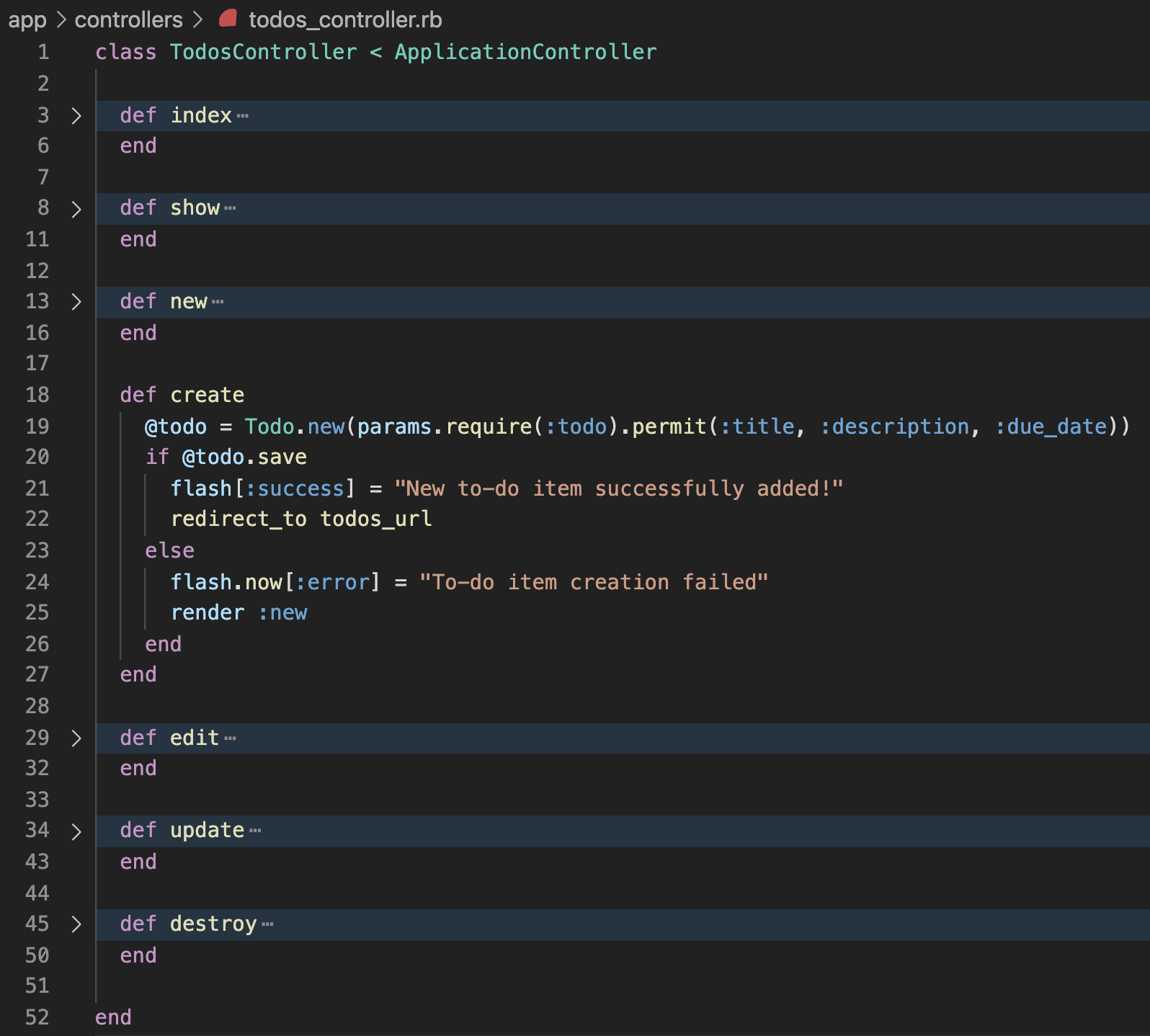 Create a new Todo object, but don’t save it to the database (yet)
… initialize the object with the data that the user filled into the form, which is stored in the params hash
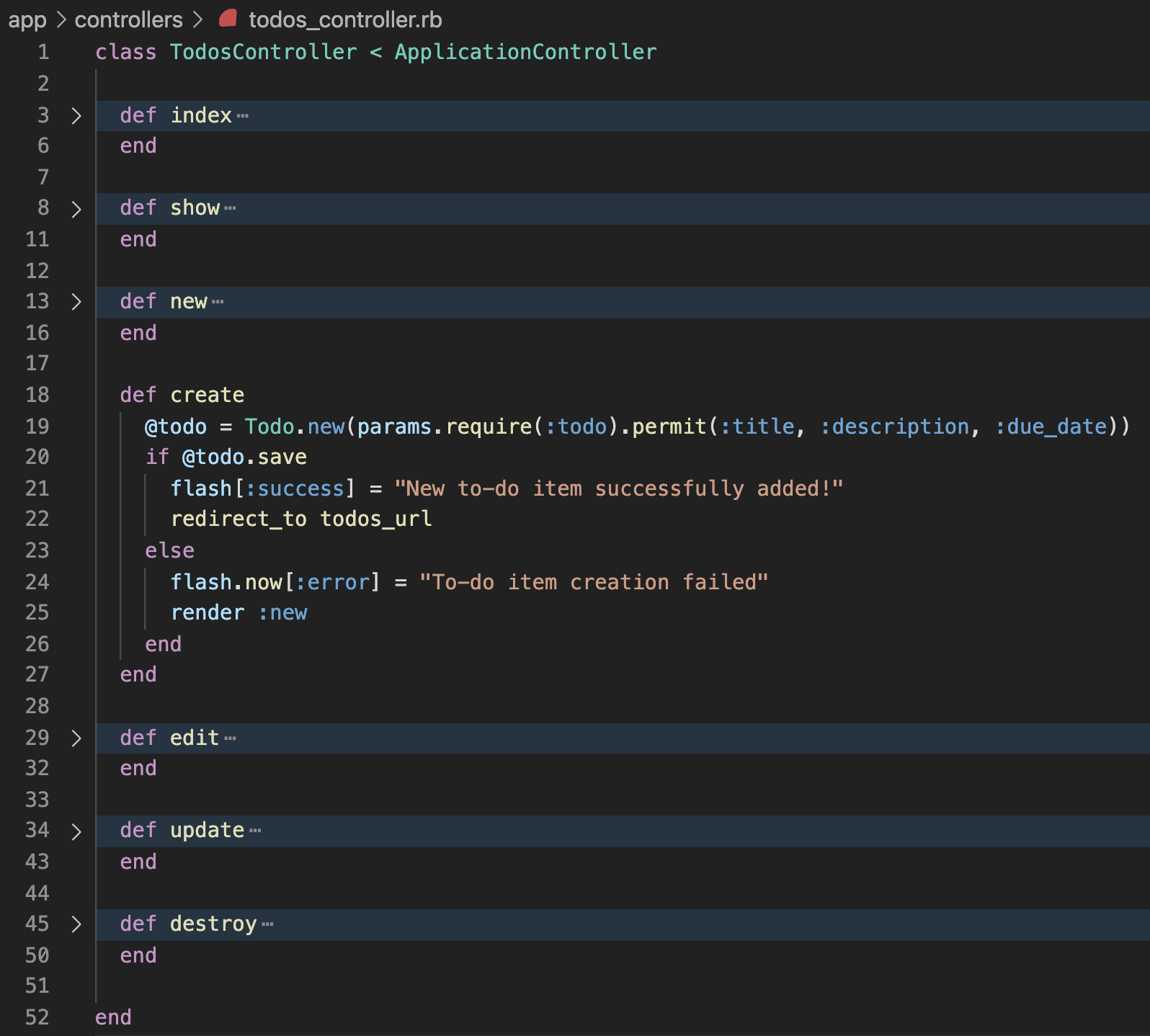 params = {
  todo: {
    title: '…',
    description: '…',
    due_date: …
  }
}
The params hash isstructured like this…
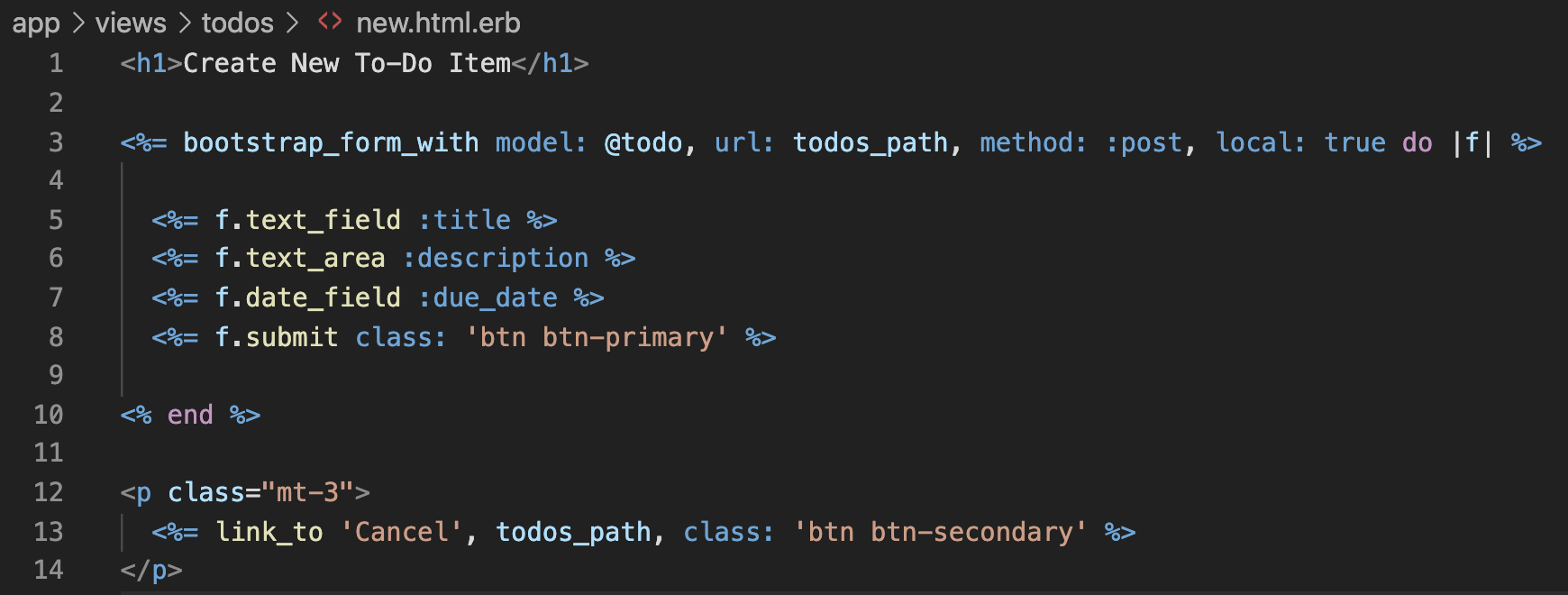 This form helper argument determined the structure of the form data in the params hash
params = {
  todo: {
    title: '…',
    description: '…',
    due_date: …
  }
}
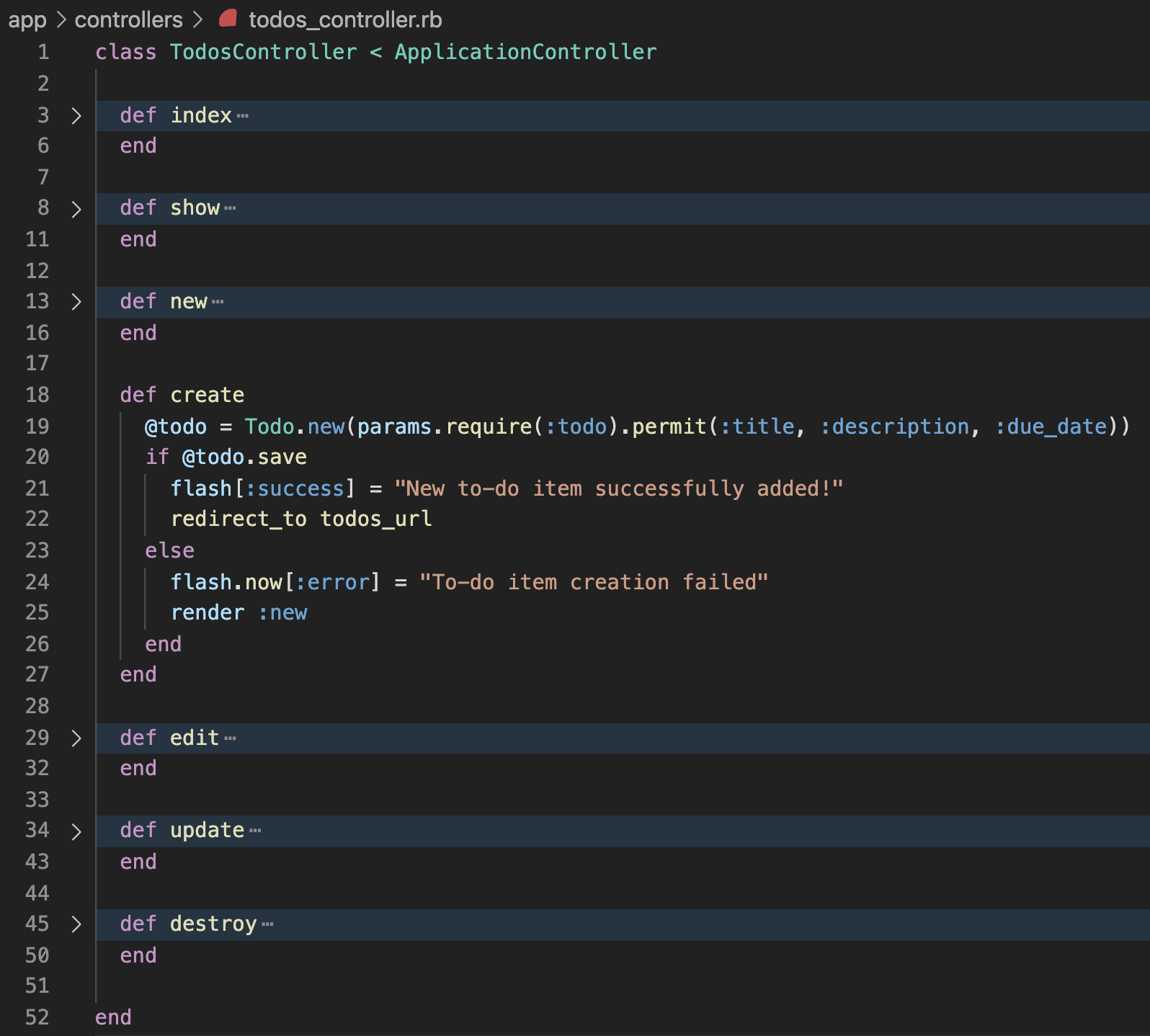 params = {
  todo: {
    title: '…',
    description: '…',
    due_date: …
  }
}
Requires that there is a top-level :todo key in the params hash; otherwise, throw an exception
For the hash returned by params[:todo], filters out all data, except those for the specified keys
Web Server
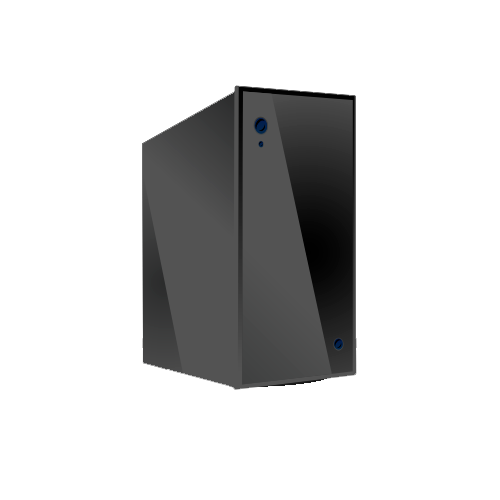 Ye OldeInternet
Browser
DB
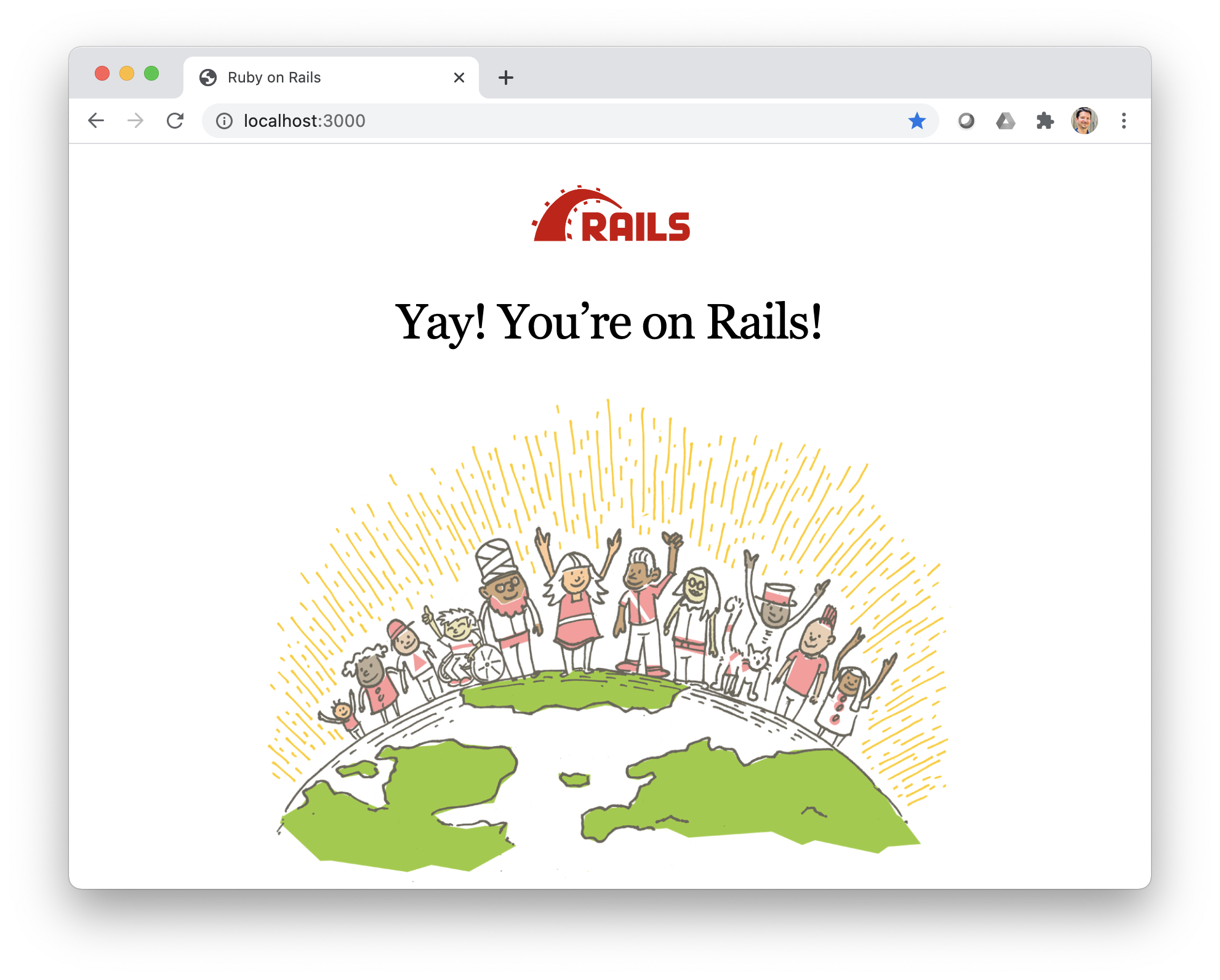 Controller action calls model method
Router
Controller
Model
View
Web Server
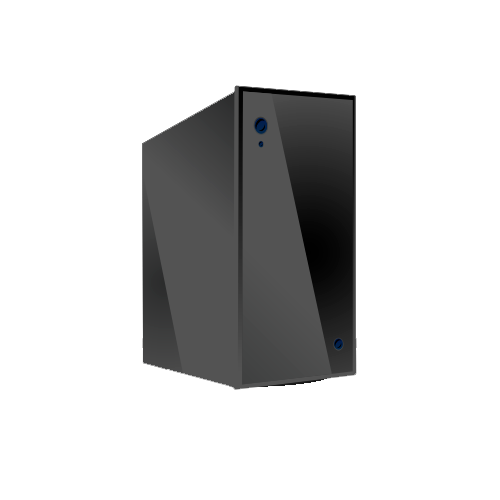 Ye OldeInternet
Browser
DB
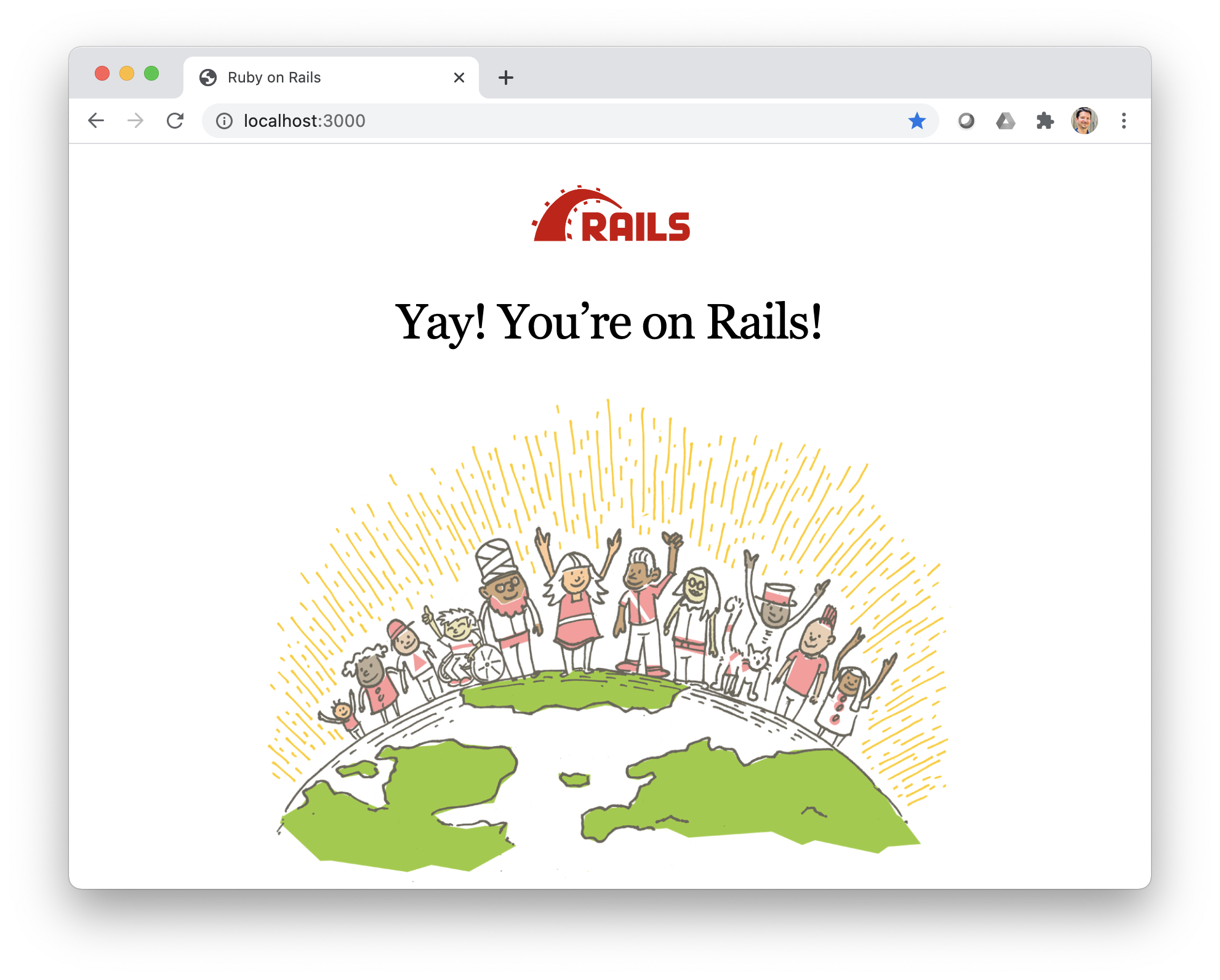 Model method returns
Router
Controller
Model
View
Web Server
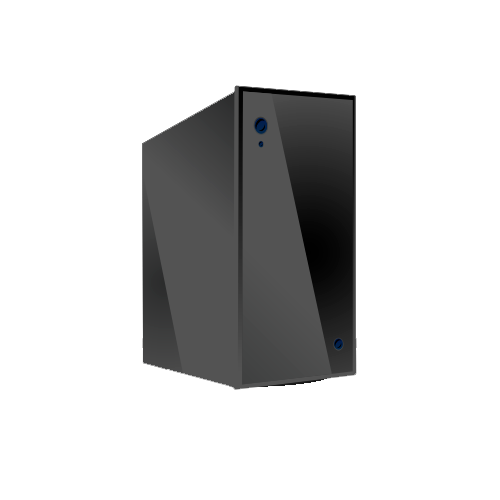 Ye OldeInternet
Browser
DB
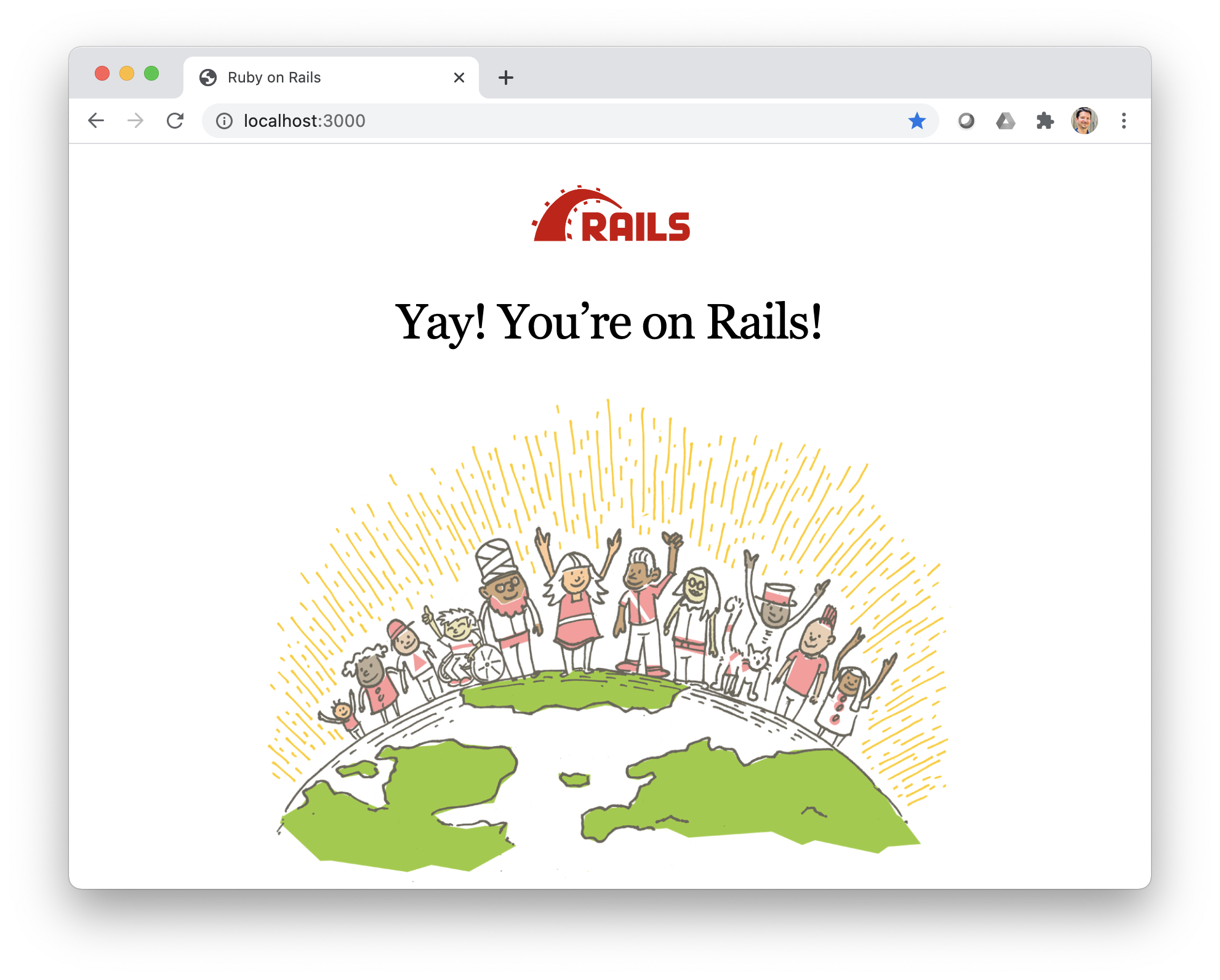 Controller action calls model method
Router
Controller
Model
View
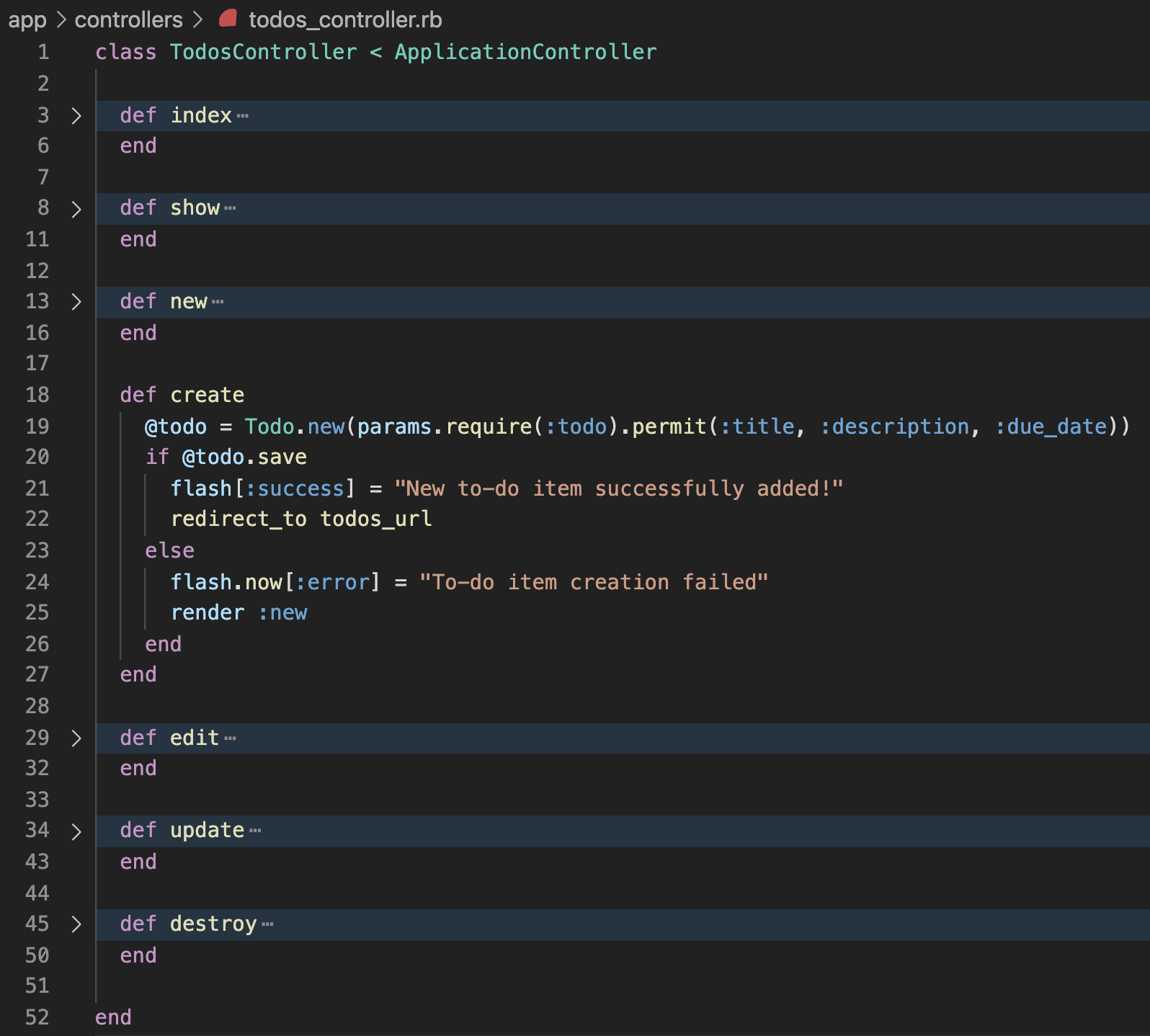 Web Server
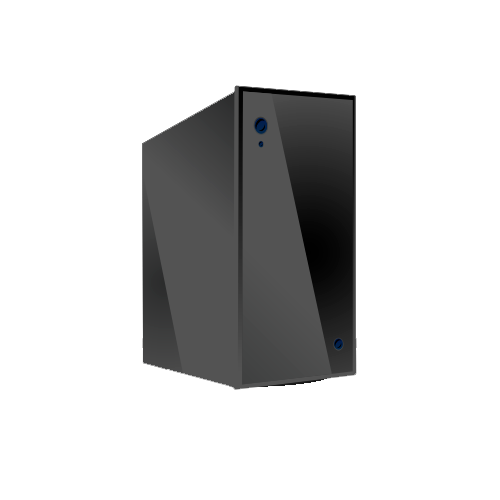 Ye OldeInternet
Browser
DB
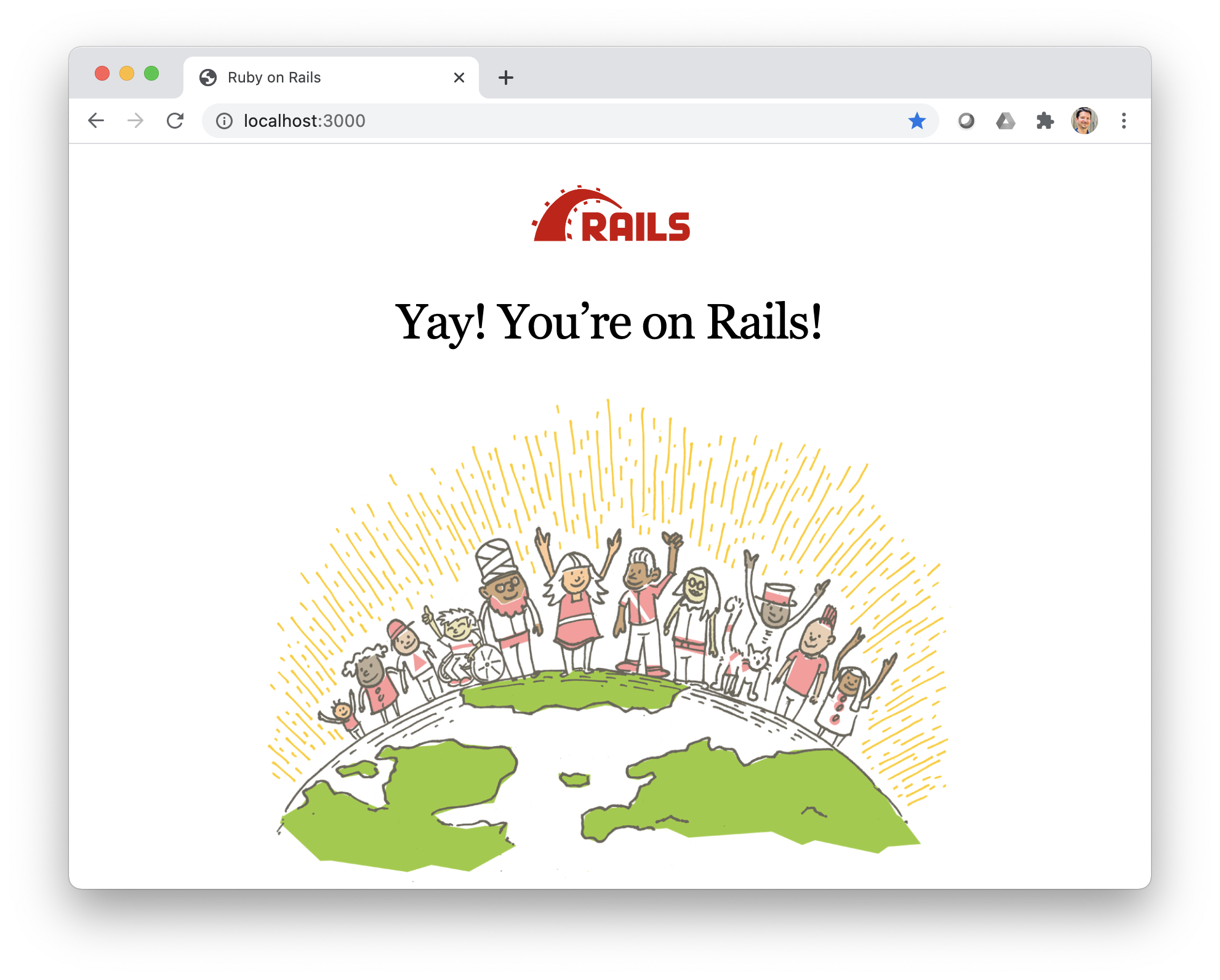 Controller action calls model method
Router
Controller
Model
View
Web Server
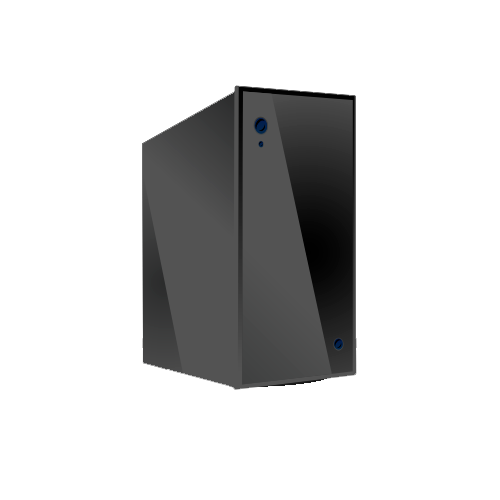 Ye OldeInternet
Browser
DB
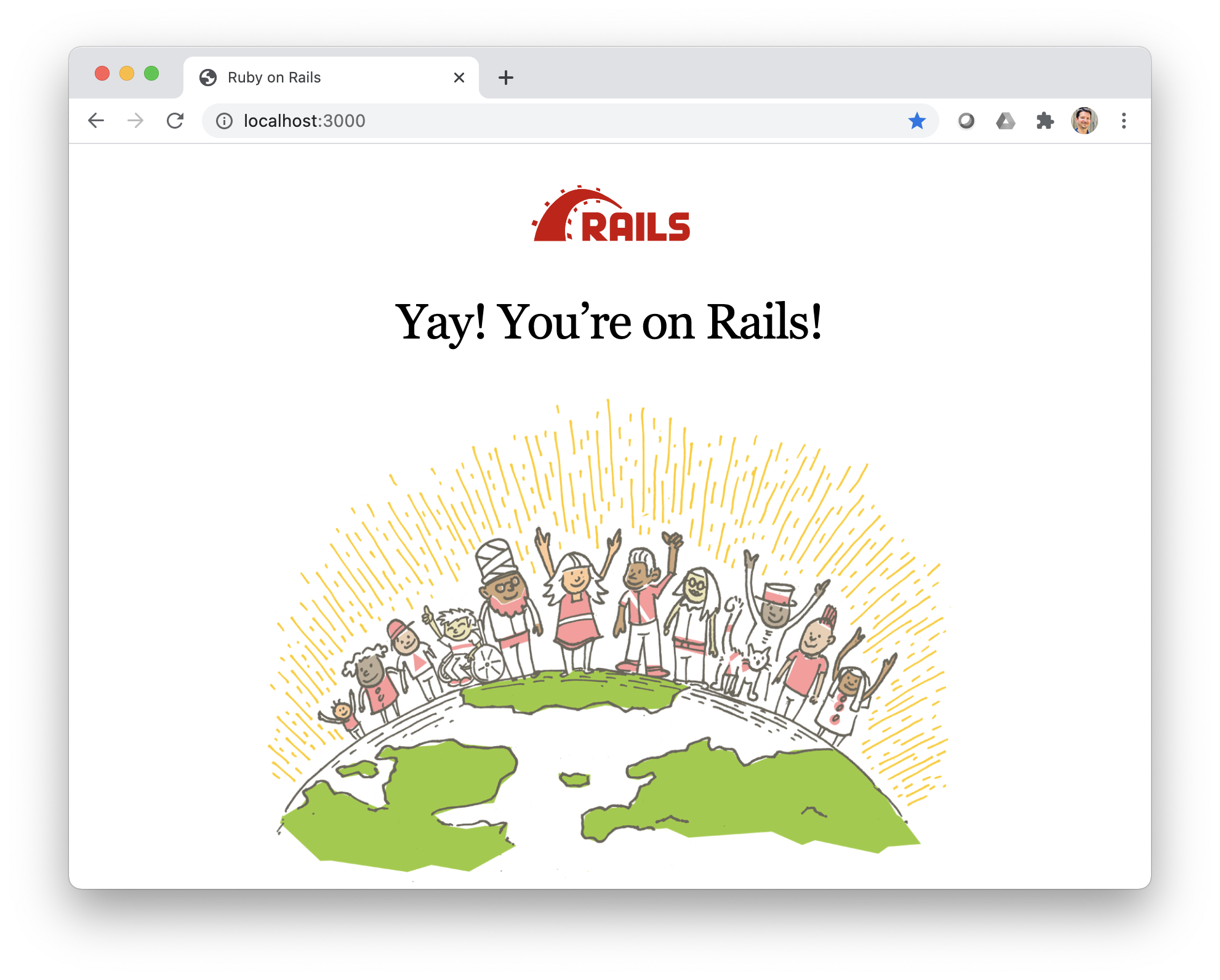 Router
Controller
Model
View
Model invokes SQL operation
Web Server
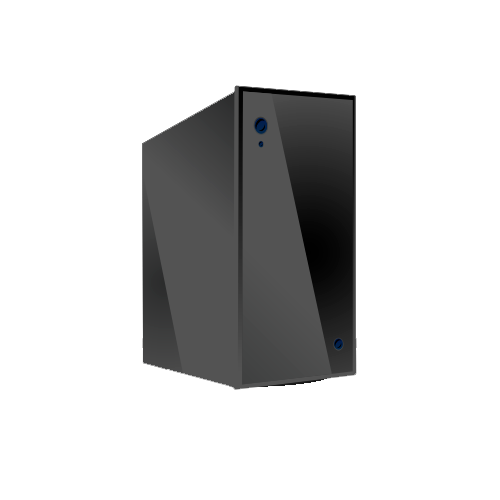 Ye OldeInternet
Browser
DB
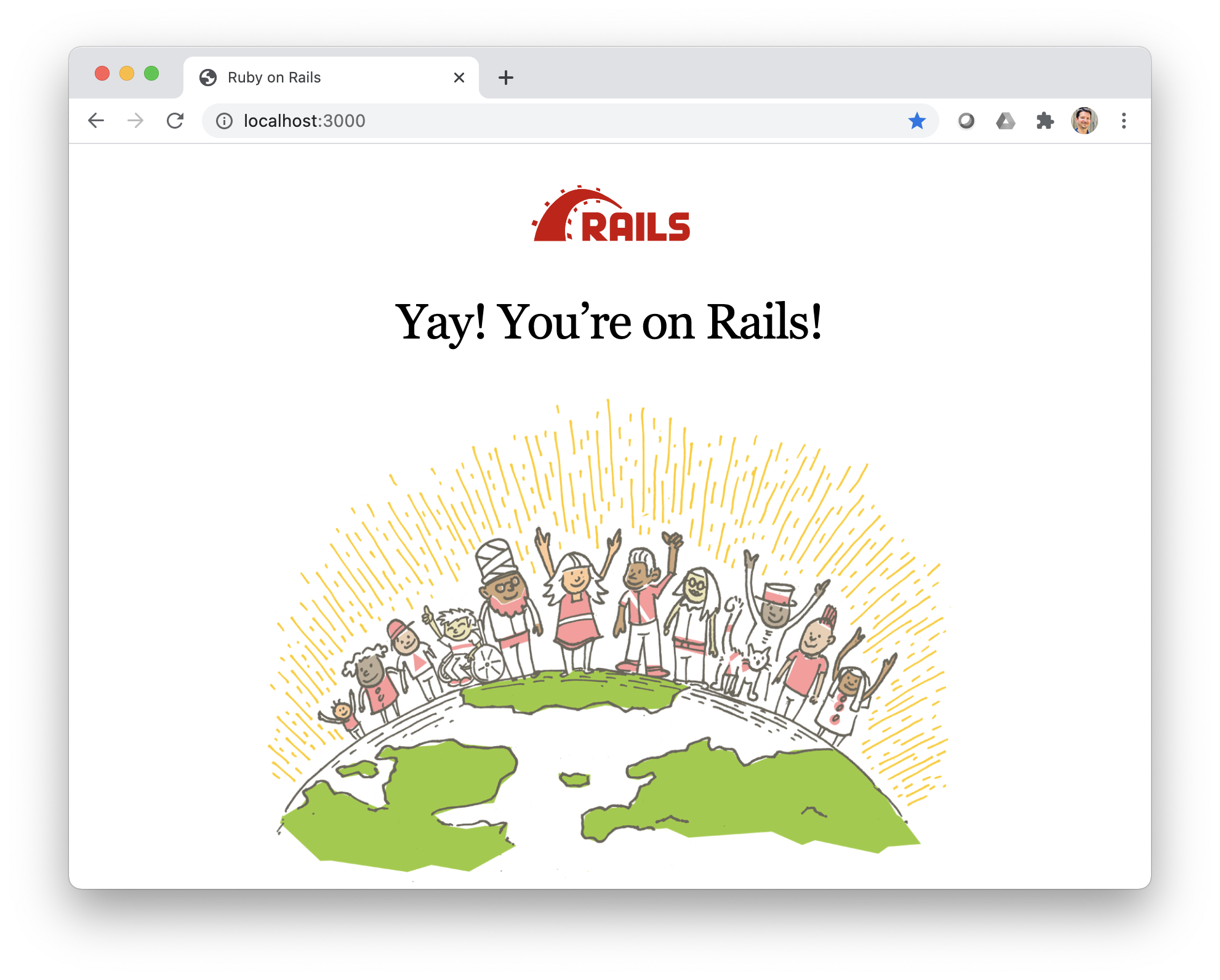 Router
Controller
Model
View
DB performs operation and responds
Web Server
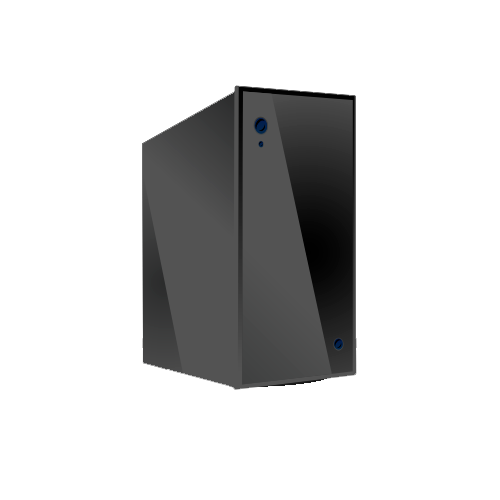 Ye OldeInternet
Browser
DB
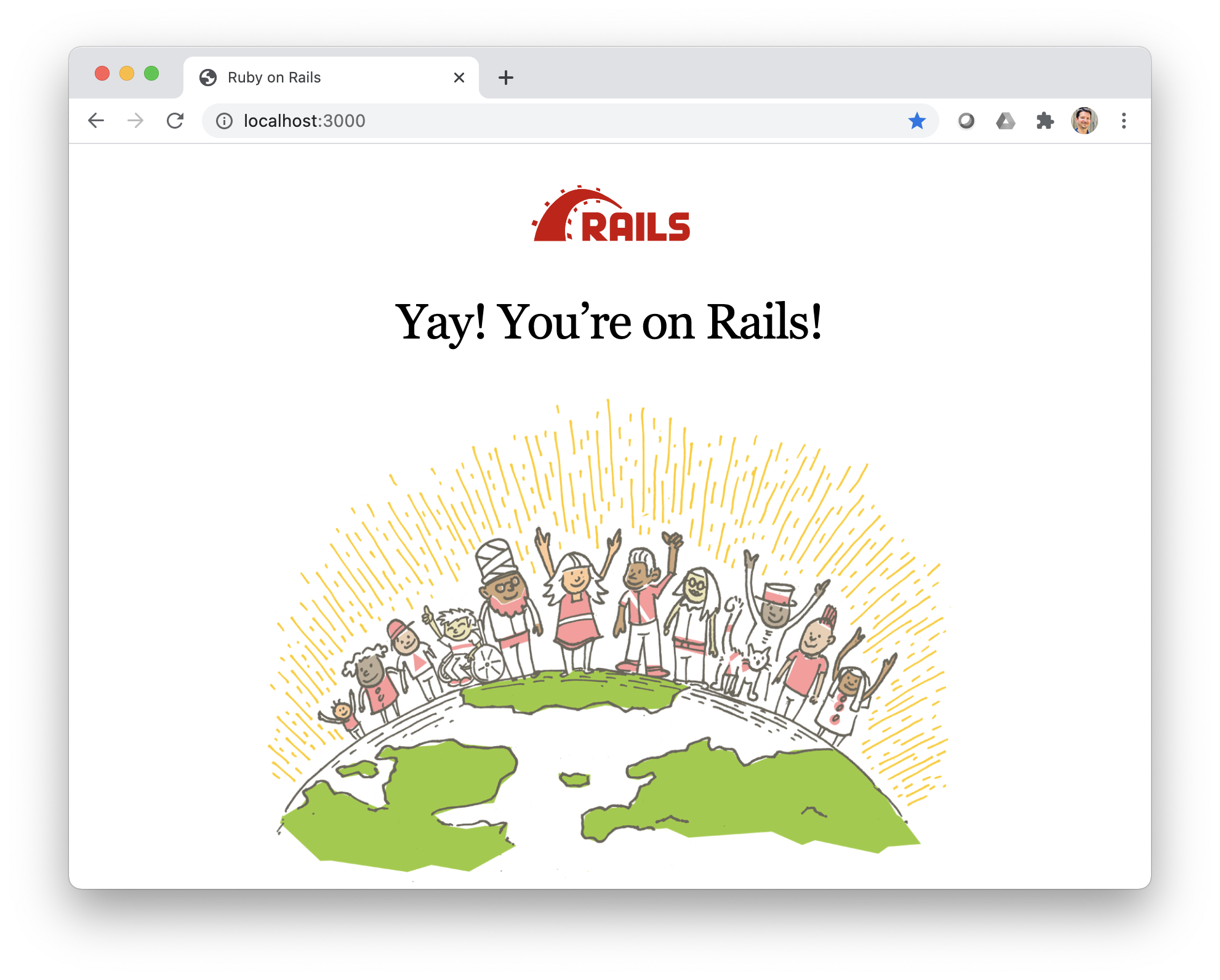 Model method returns
Router
Controller
Model
View
Web Server
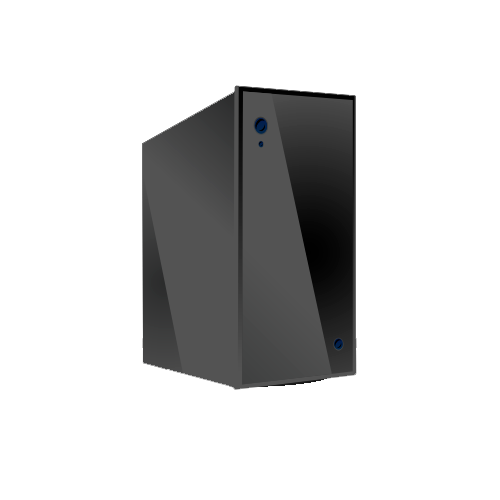 Ye OldeInternet
Controller sets the flash message and sends an HTTP redirect response to the browser
Browser
DB
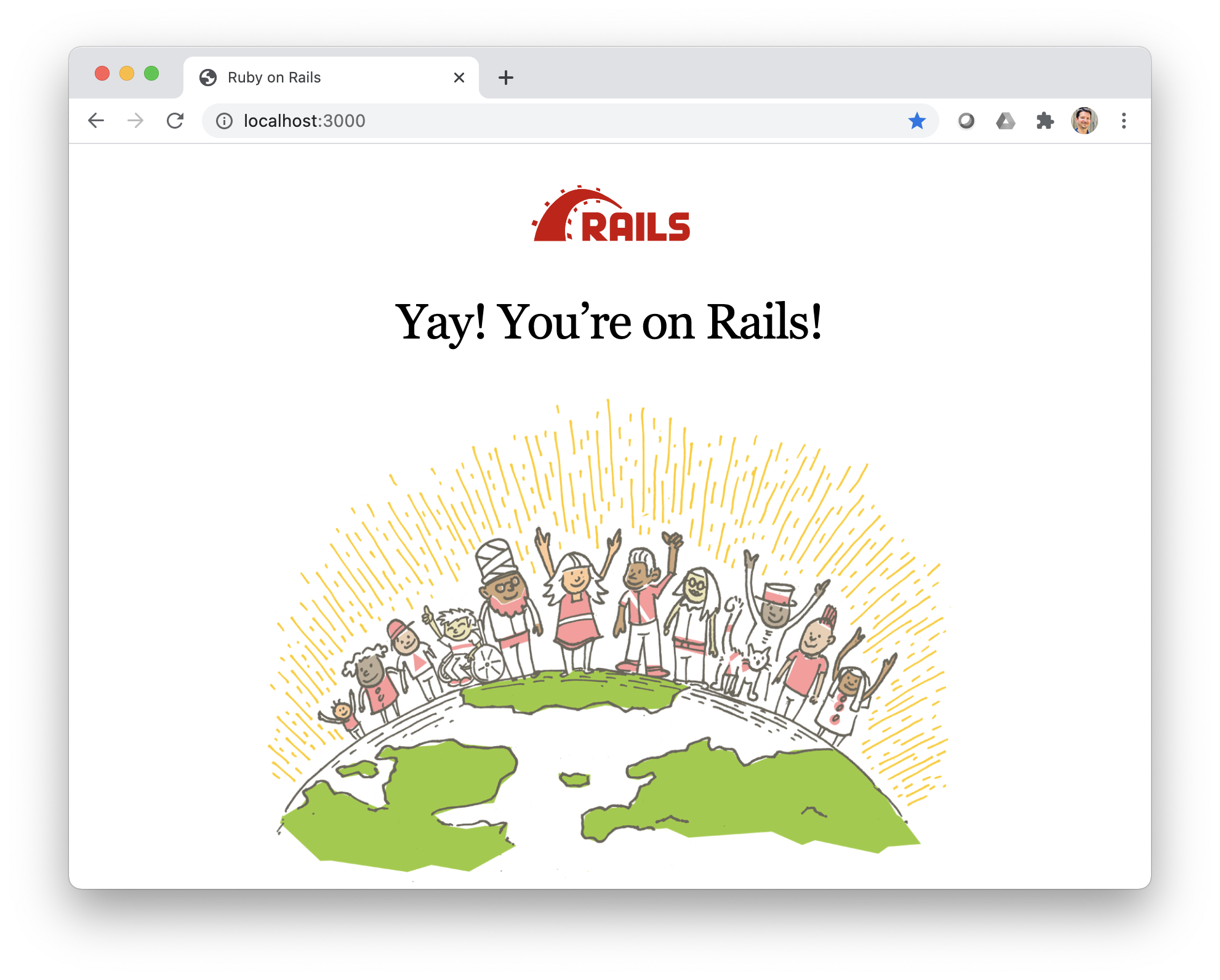 Router
Controller
Model
View
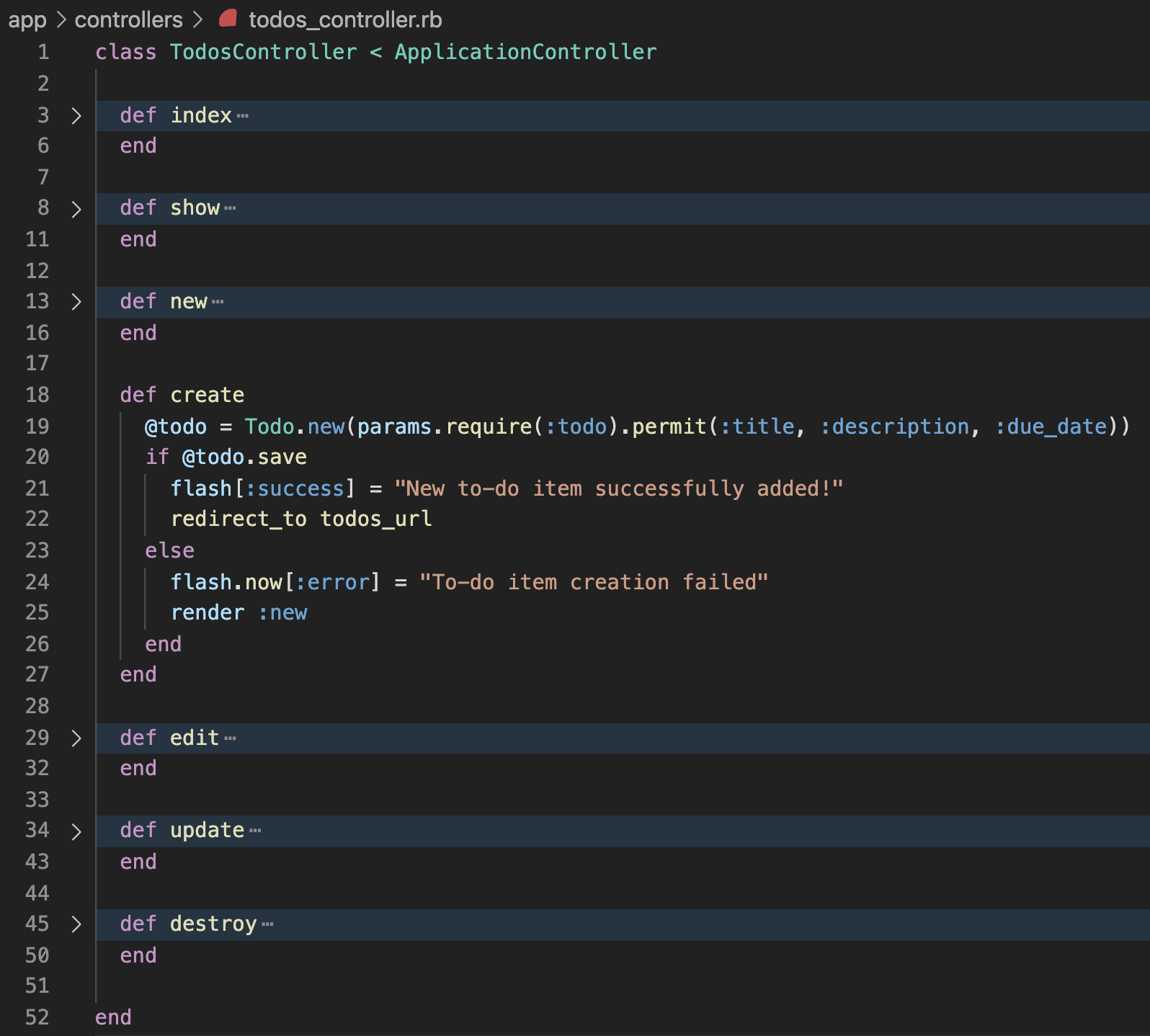 Web Server
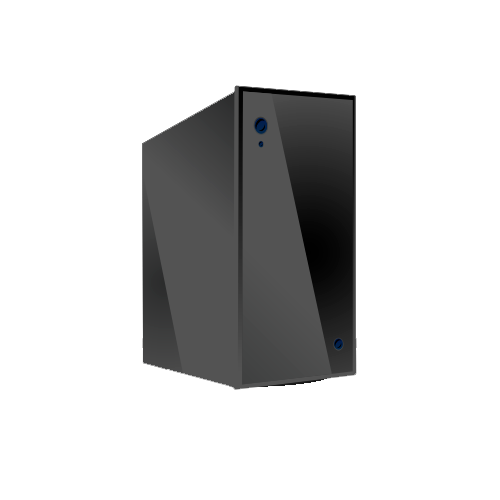 Ye OldeInternet
Controller sets the flash message and sends an HTTP redirect response to the browser
Browser
DB
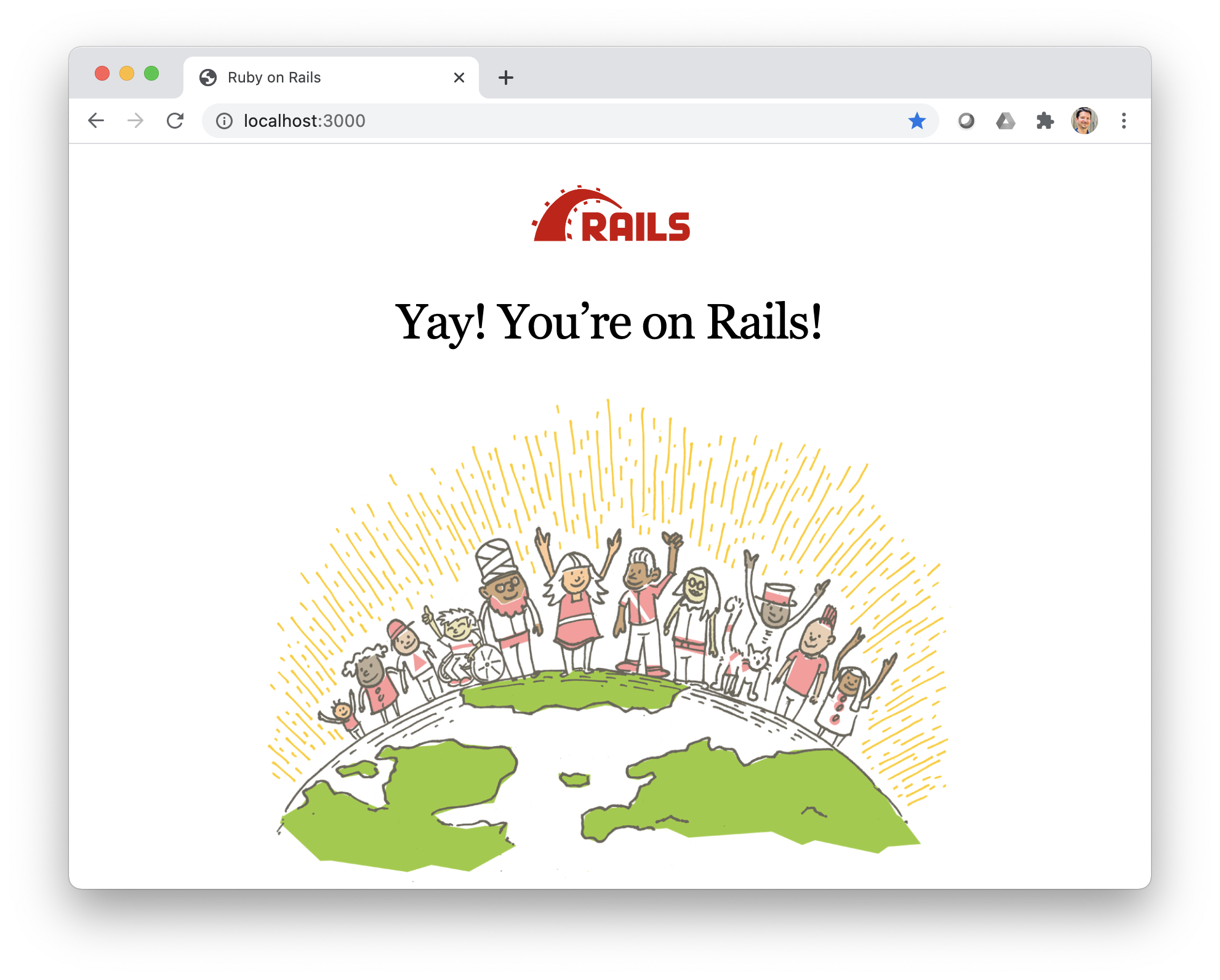 Router
Controller
Model
View
Web Server
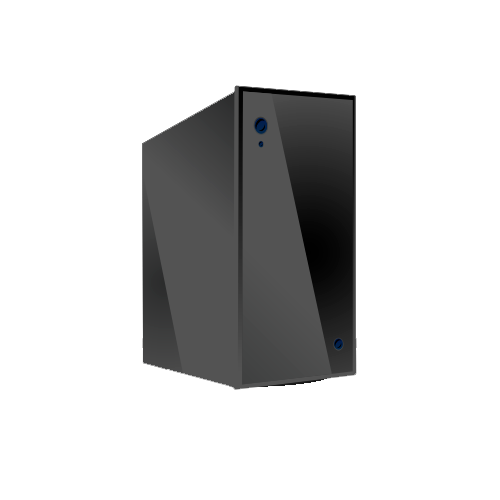 Ye OldeInternet
Browser automatically sends HTTP GET request
Browser
DB
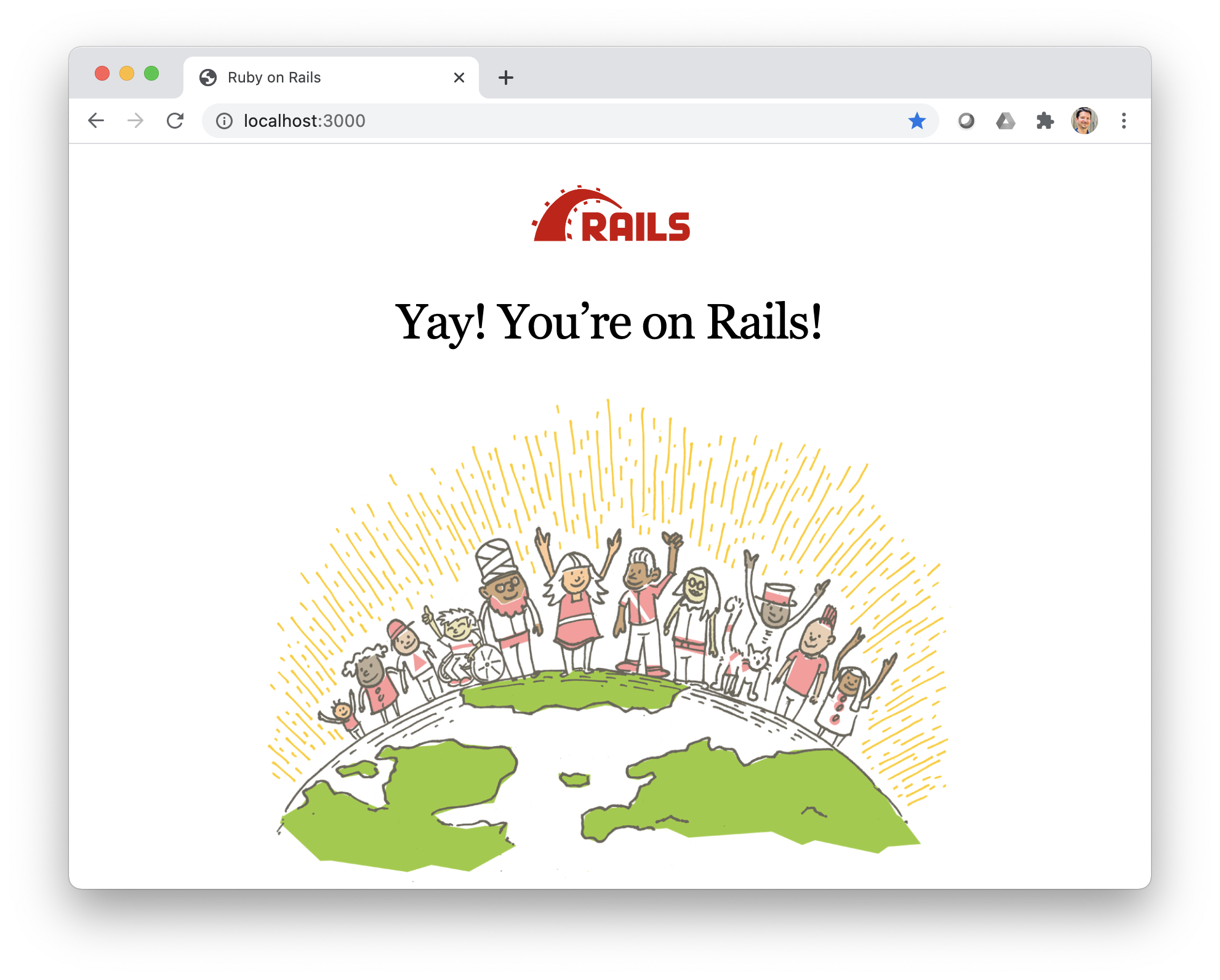 Router
Controller
Model
View
Web Server
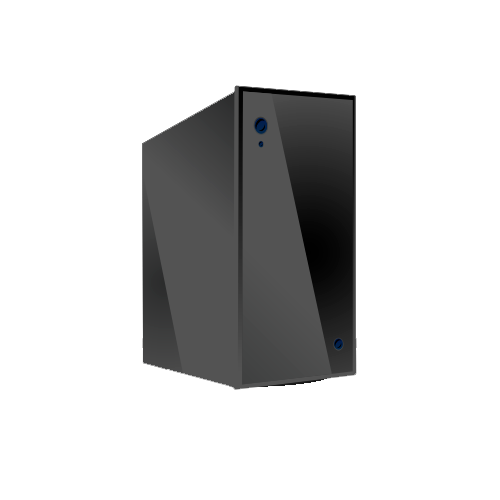 Ye OldeInternet
Processing of request for index page happens as in previous lecture
Browser
DB
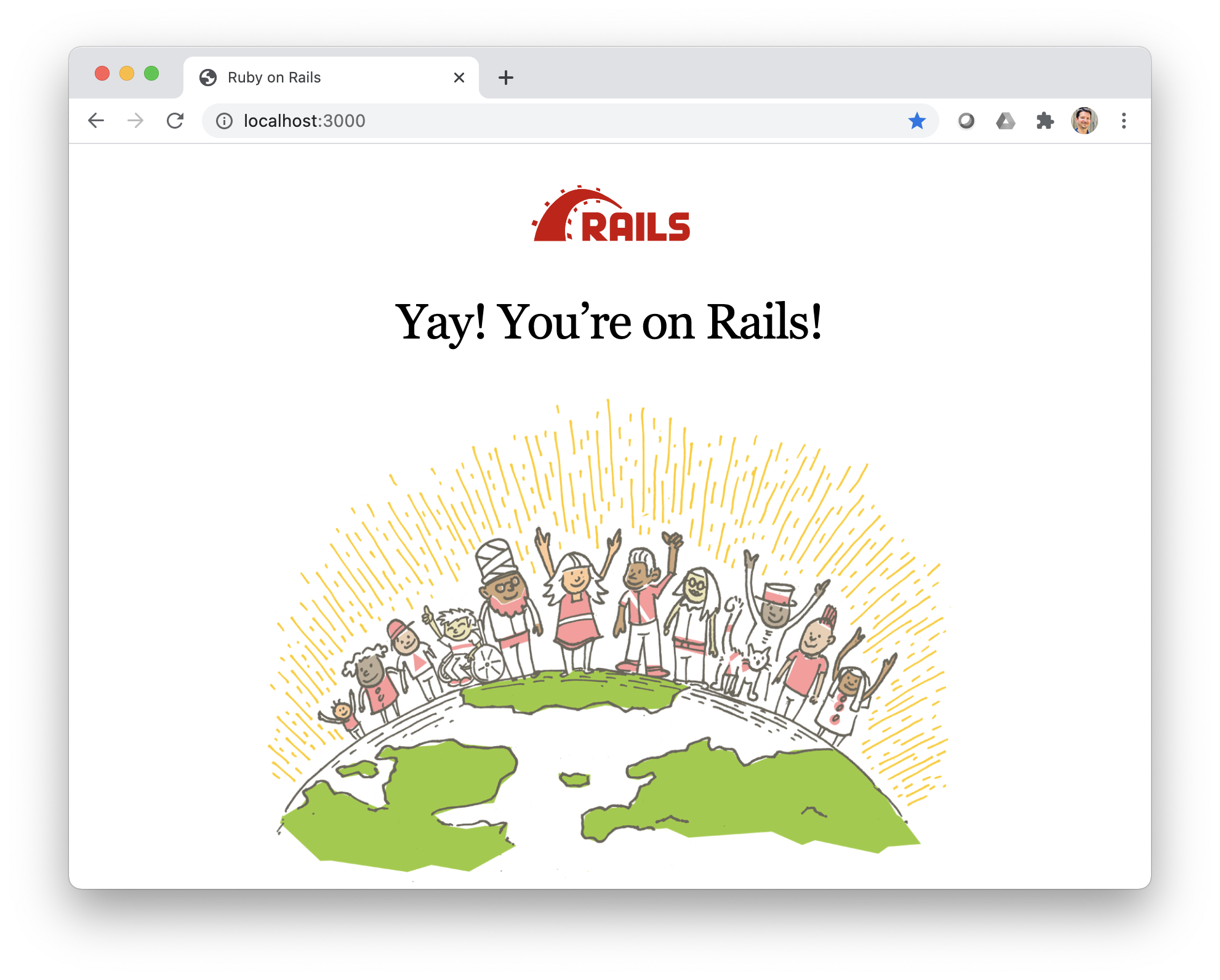 Router
Controller
Model
View
Web Server
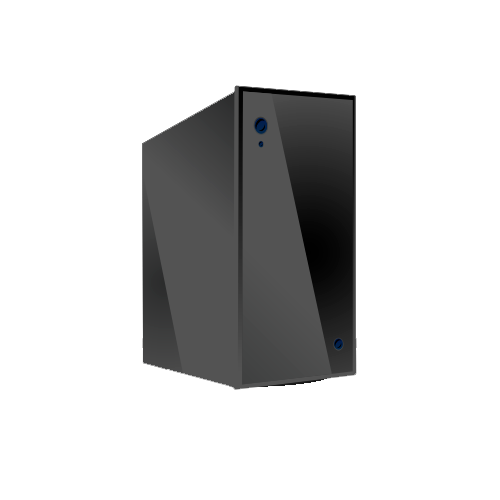 Ye OldeInternet
Browser displays a webpage based on the HTML received
Browser
DB
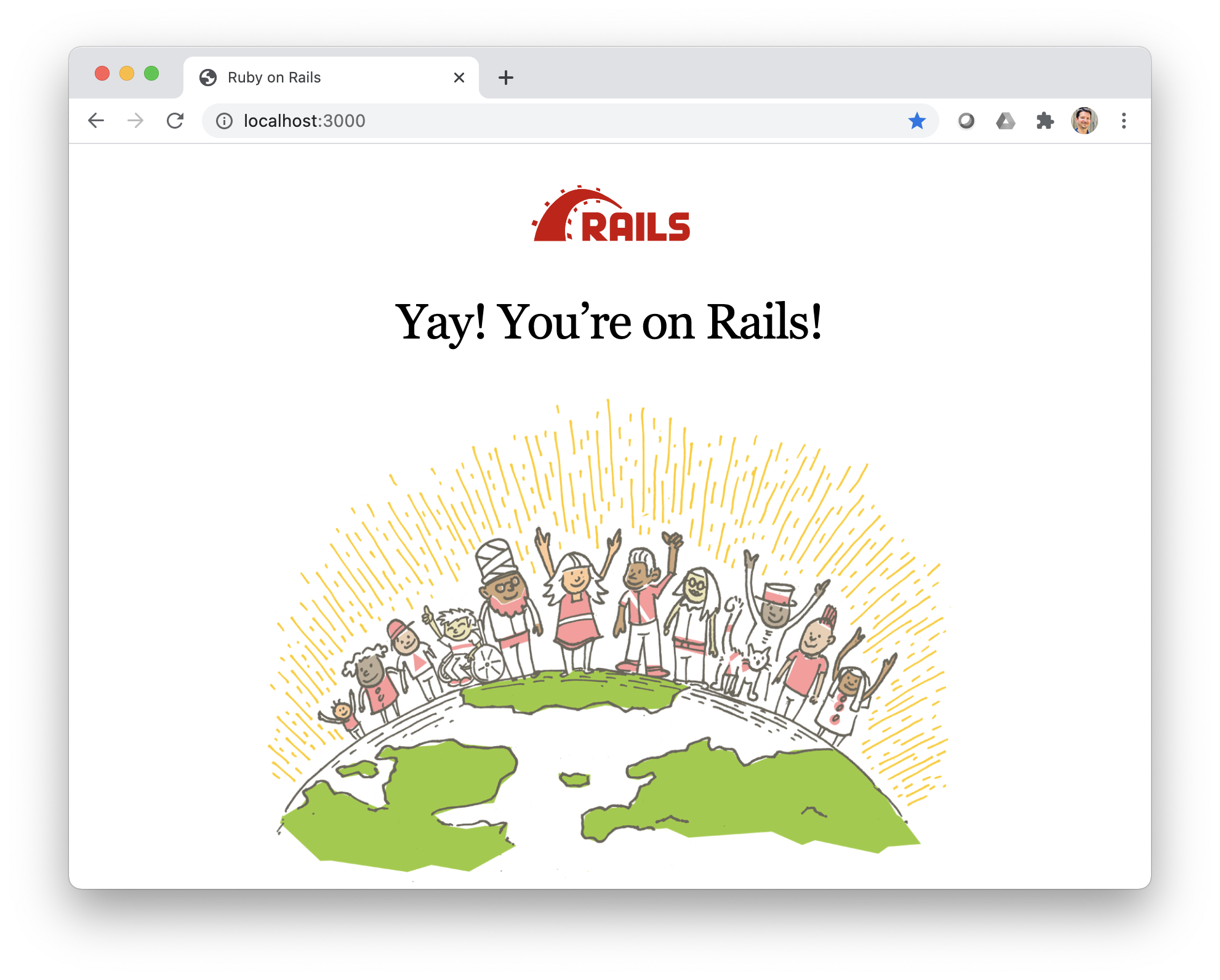 Router
Controller
Model
View
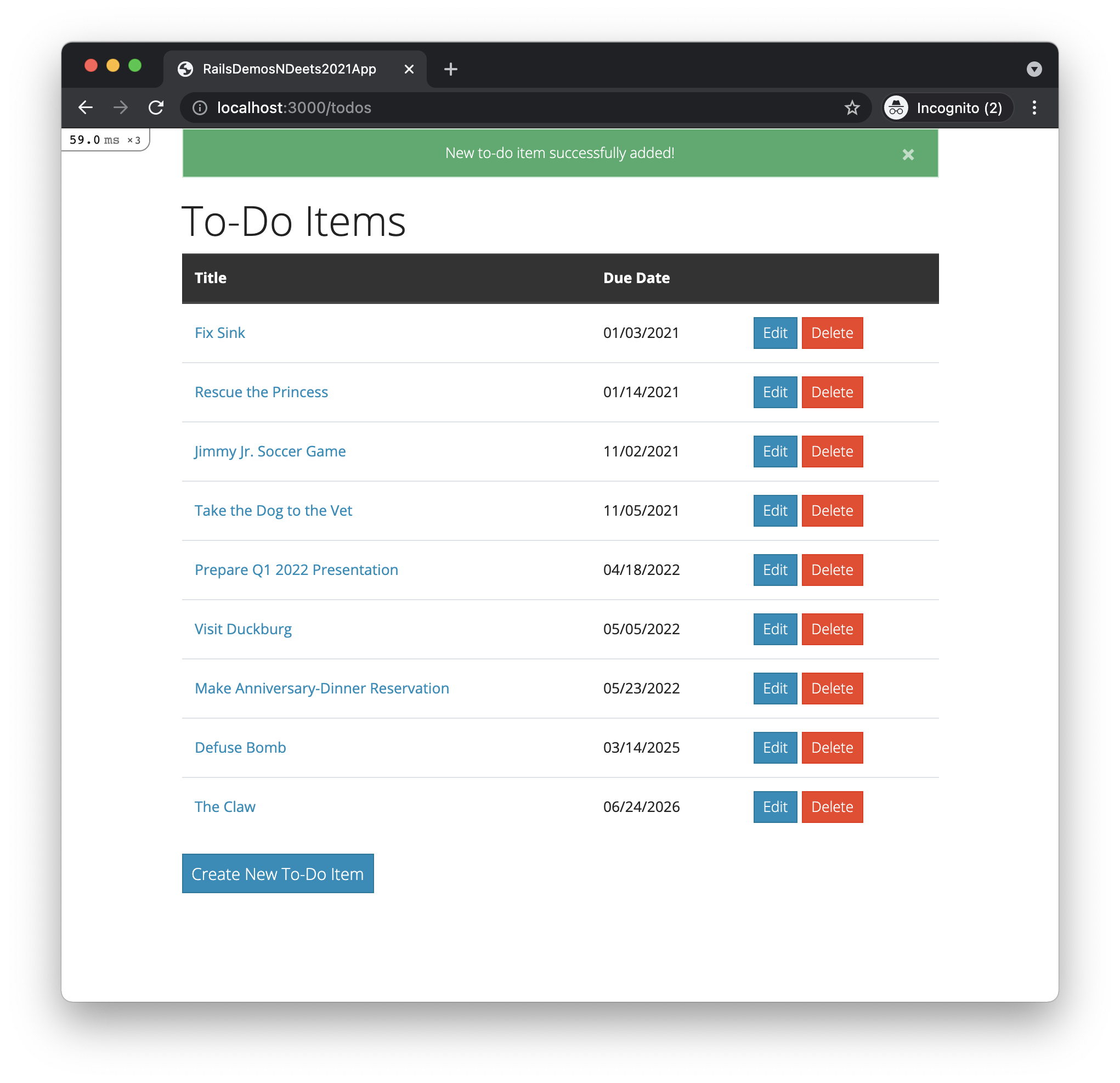 Flash message displays
New to-do item displays